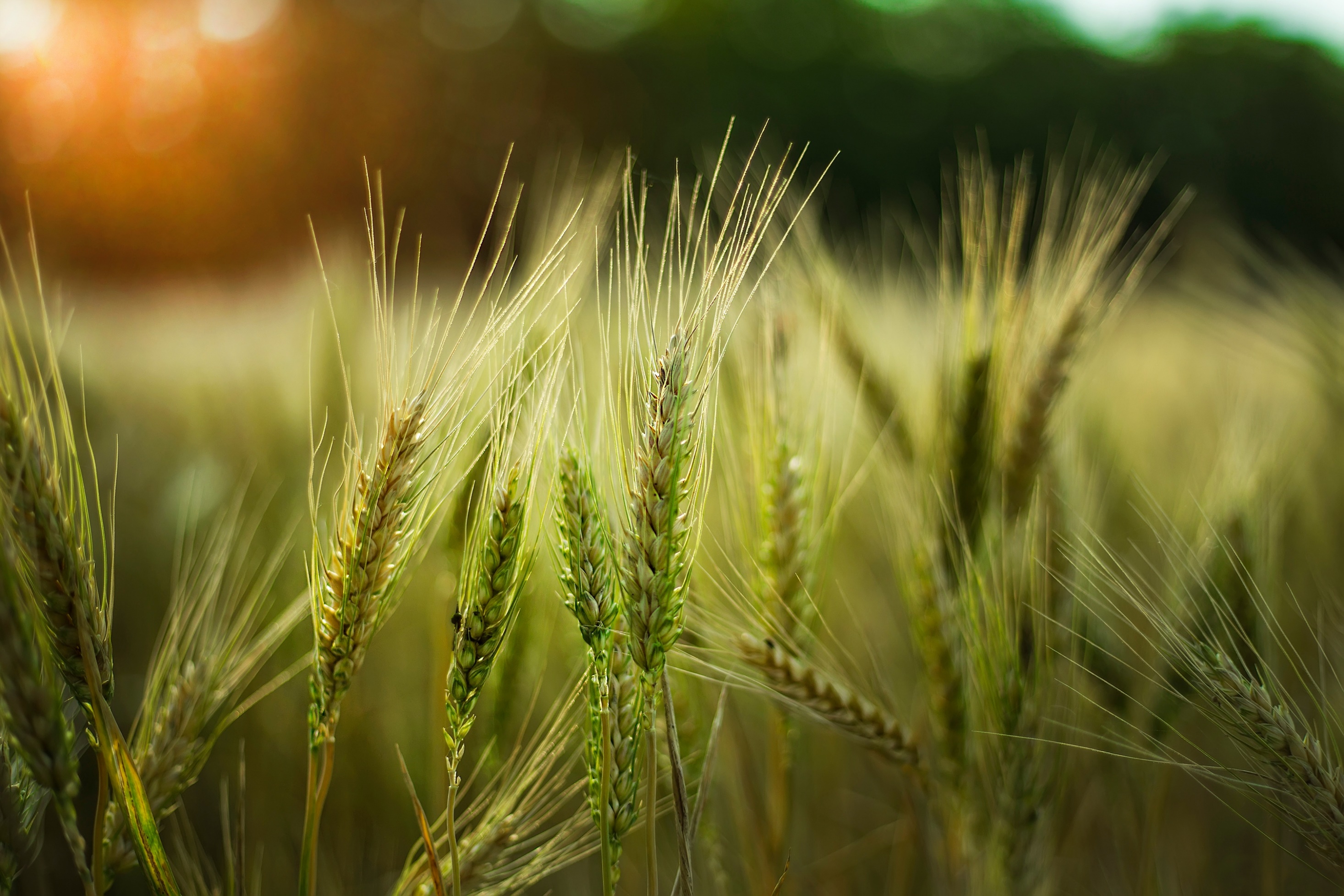 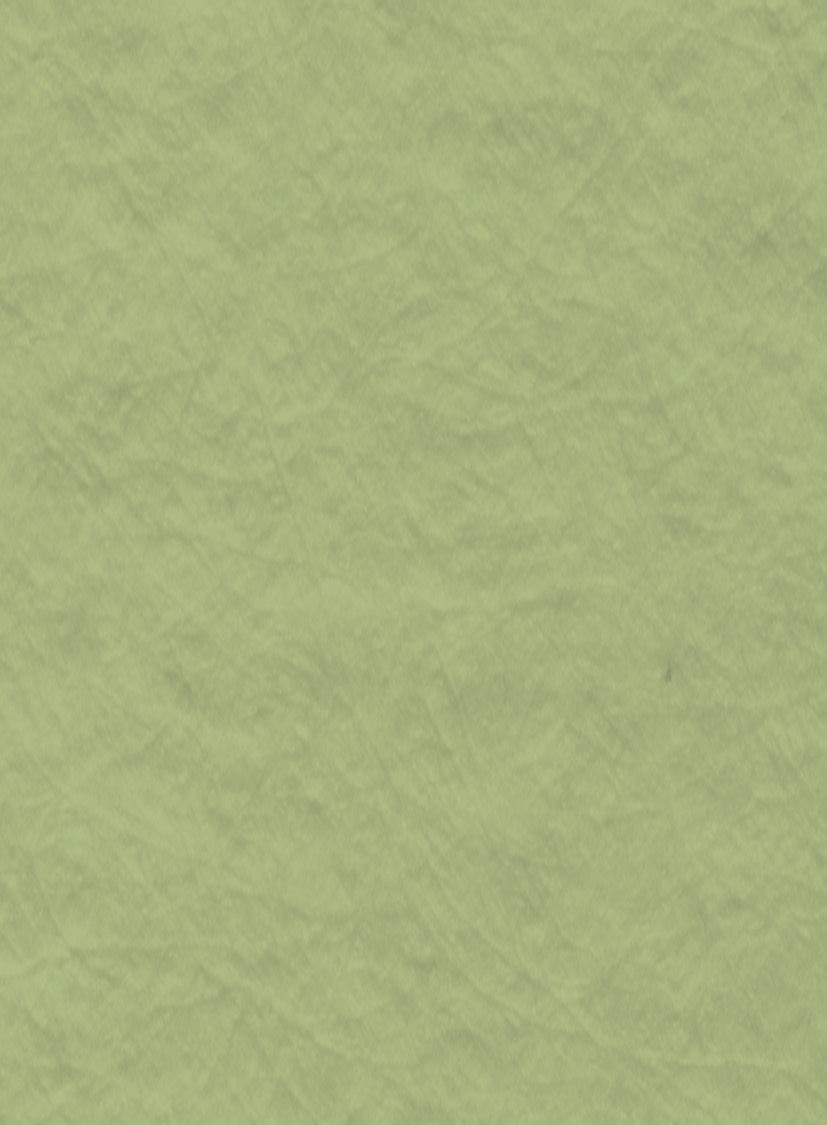 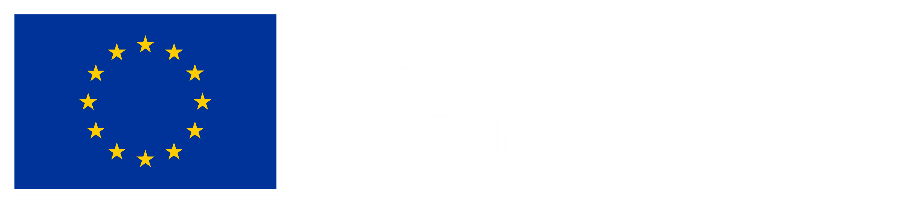 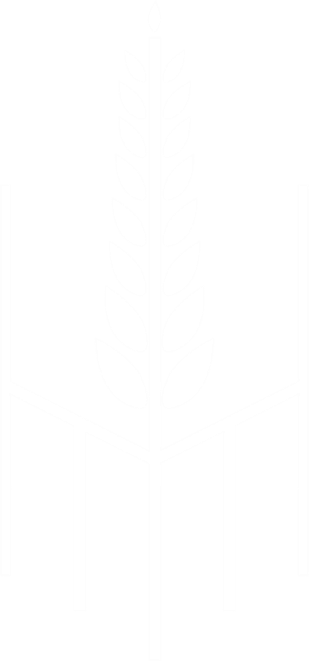 NEWAGRO
Практичне заняття 4. Інструменти популяризації органічного виробництва та споживання: економіко-правовий аспект.
Викладач: 
Венгенрська Наталя Сергіївна, 
к.е.н., доцент
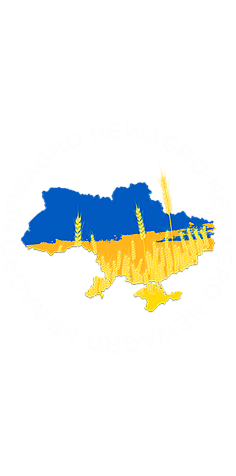 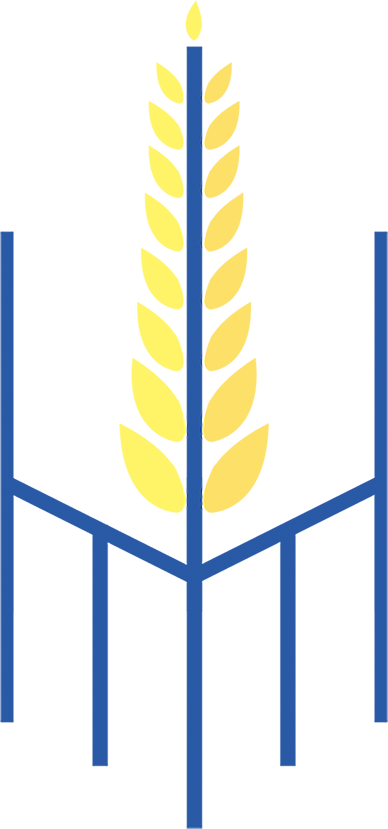 N
E
W
A
G
R
O
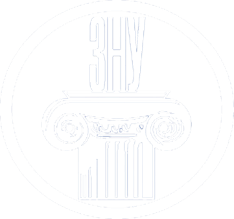 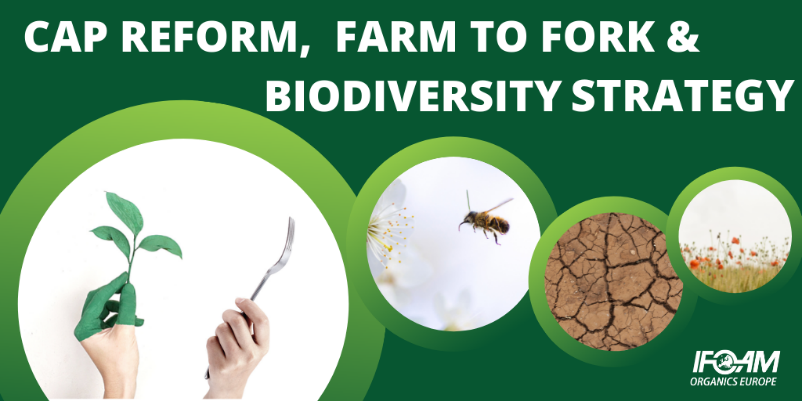 1. Інструменти популяризації органічного виробництва та споживання: економіко-правовий аспект. 
2. Вклад органічного виробництва  та збалансованого харчування в здоров’я населення. Обізнаність населення щодо корисності органічних продуктів. 
3. Інструменти популяризації та просування органічної продукції, гастрономічних та туристичних послуг. 
4. Органічний день ЄС. Огляд та аналіз результатів EU Organic Awards.
План
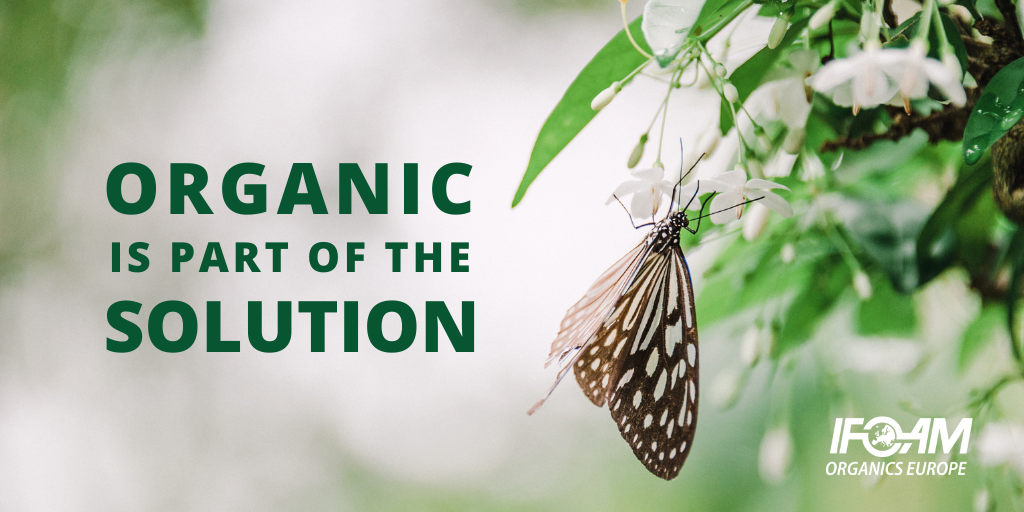 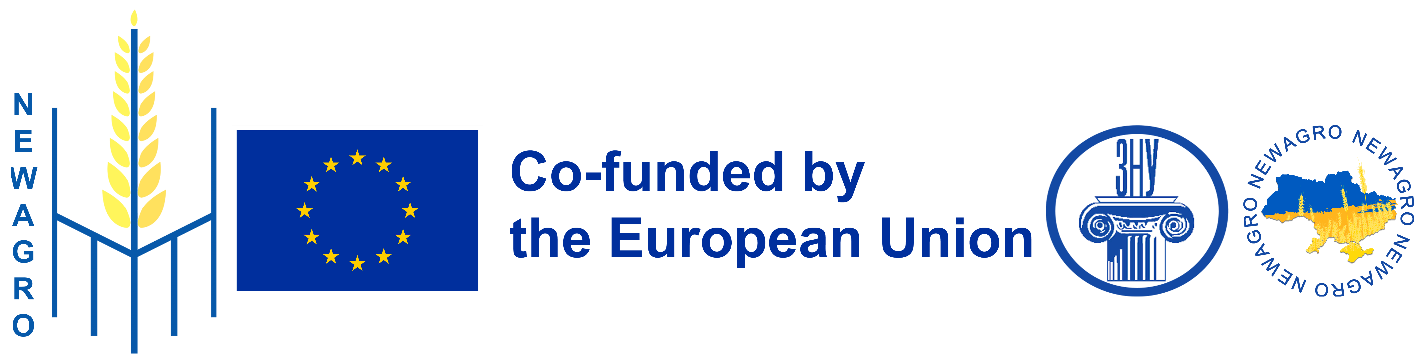 План
1. Інструменти популяризації органічного виробництва та споживання: економіко-правовий аспект.
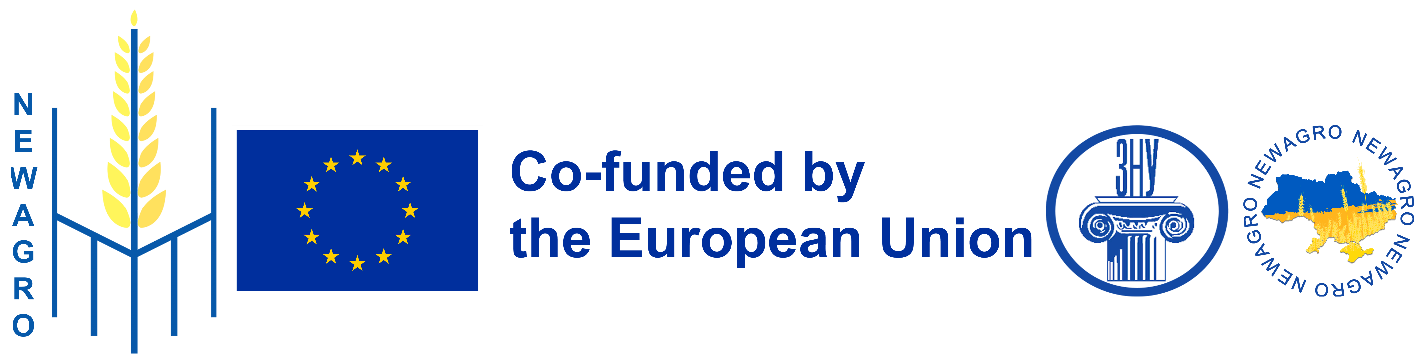 Завдання 1. IFOAM Organics Europe
Студенти ознайомлюють зі звітом організації.
Діляться на групи в Zoom. Кожна група обирає 1 напрям діяльності організації IFOAM Organics Europe та досліджує його. 
Групи презентують основні положення стратегії Vision 2023 та діляться враженнями.
Дають відповідь на питання про важливість адвокації та лоббізму від НГО. 

Час: 5 хвилин. 
Джерела для роботи: слайд 5-10.
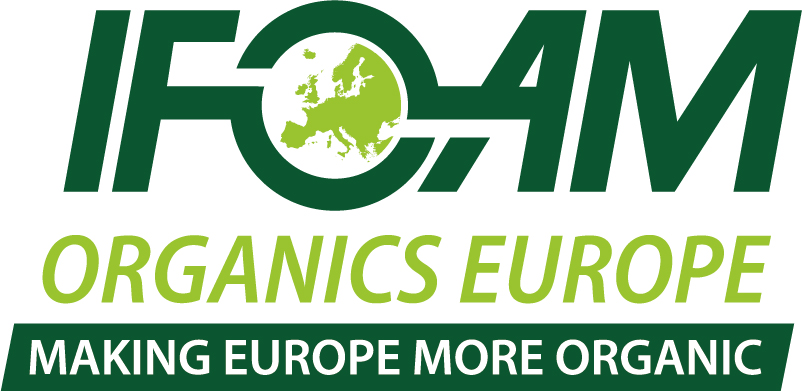 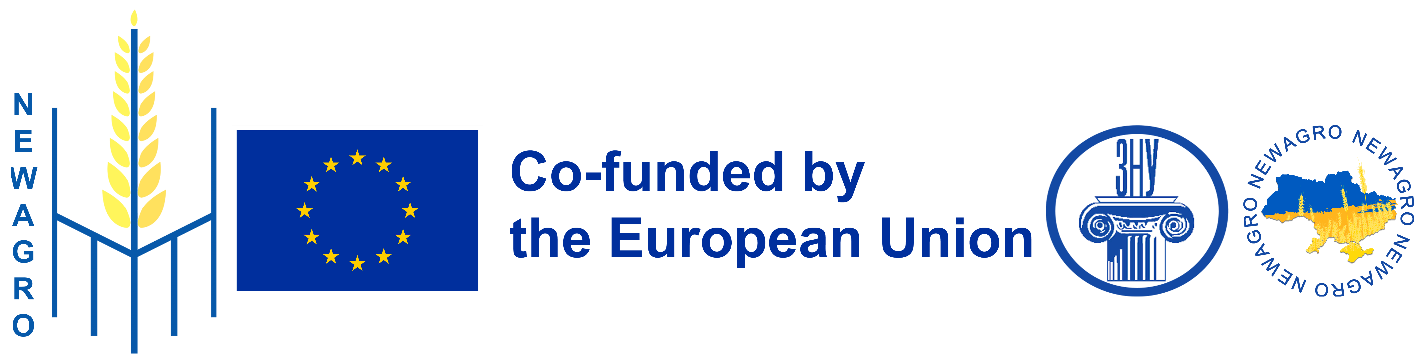 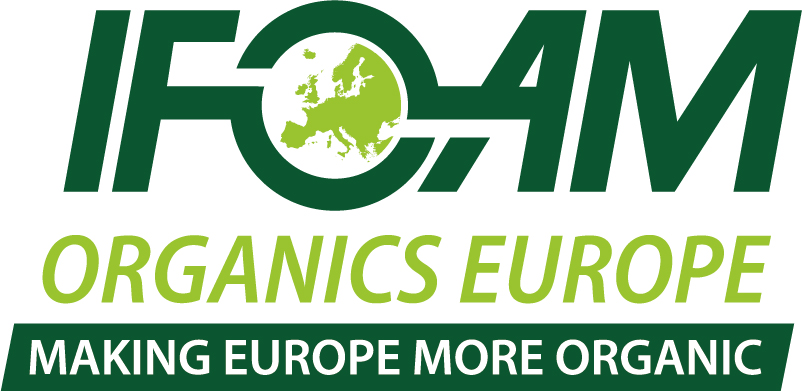 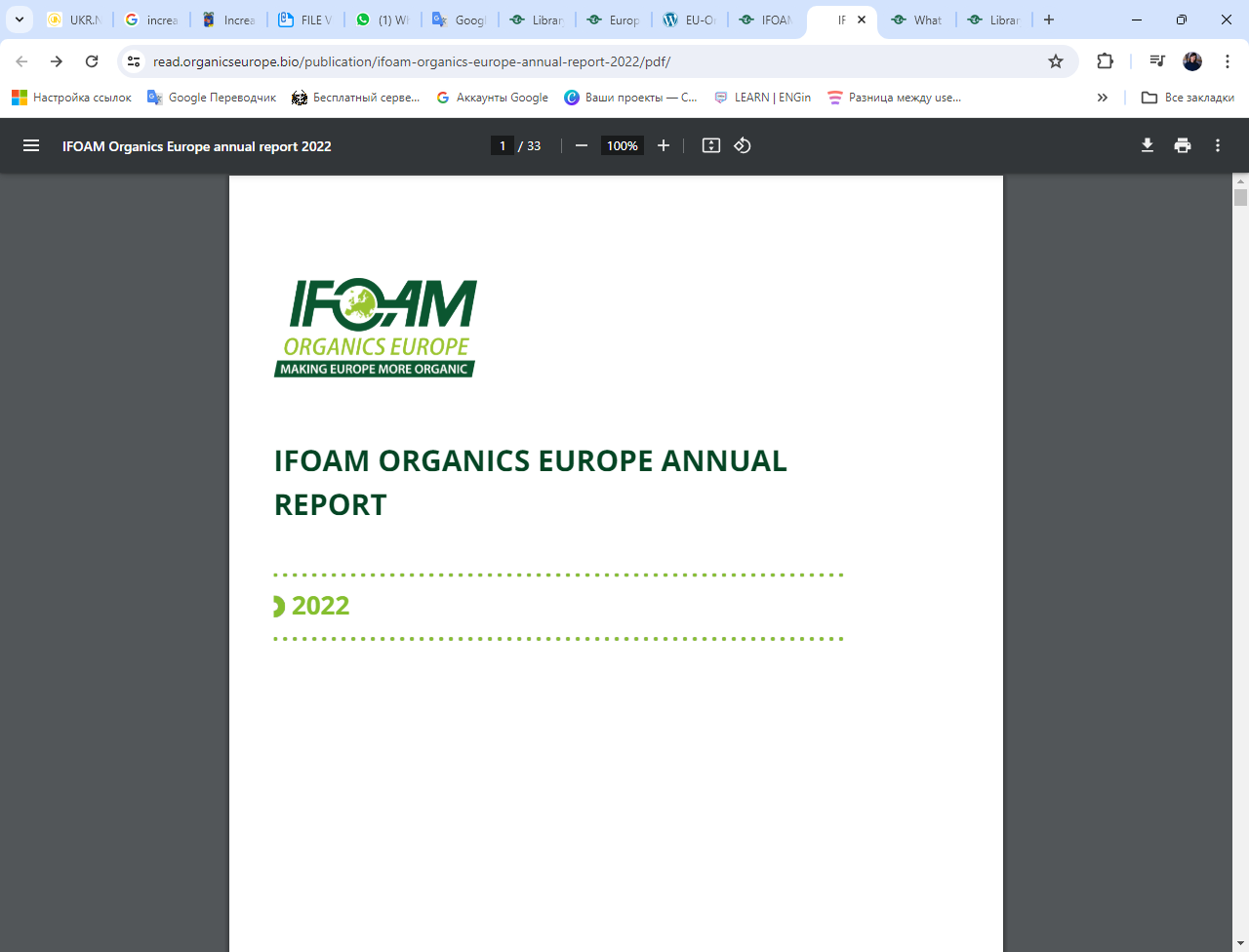 IFOAM Organics Europe – це європейська парасолькова організація органічних продуктів харчування та сільського господарства. Протягом 20 років вона представляє органіку в європейській політиці та виступає за трансформацію продуктів харчування та сільського господарства. Їх робота базується на принципах органічного сільського господарства – здоров’я, екологія, справедливість та турбота. Маючи майже 200 членів у 34 європейських країнах, їх робота охоплює весь ланцюг органічної їжі.
https://read.organicseurope.bio/publication/ifoam-organics-europe-annual-report-2022/pdf/
https://www.organicseurope.bio/about-us/organics-europe/
The European organic movement’s vision for food and farming is that of a fair, environmentally conscious, healthy, and caring system widely adopted in Europe by 2030
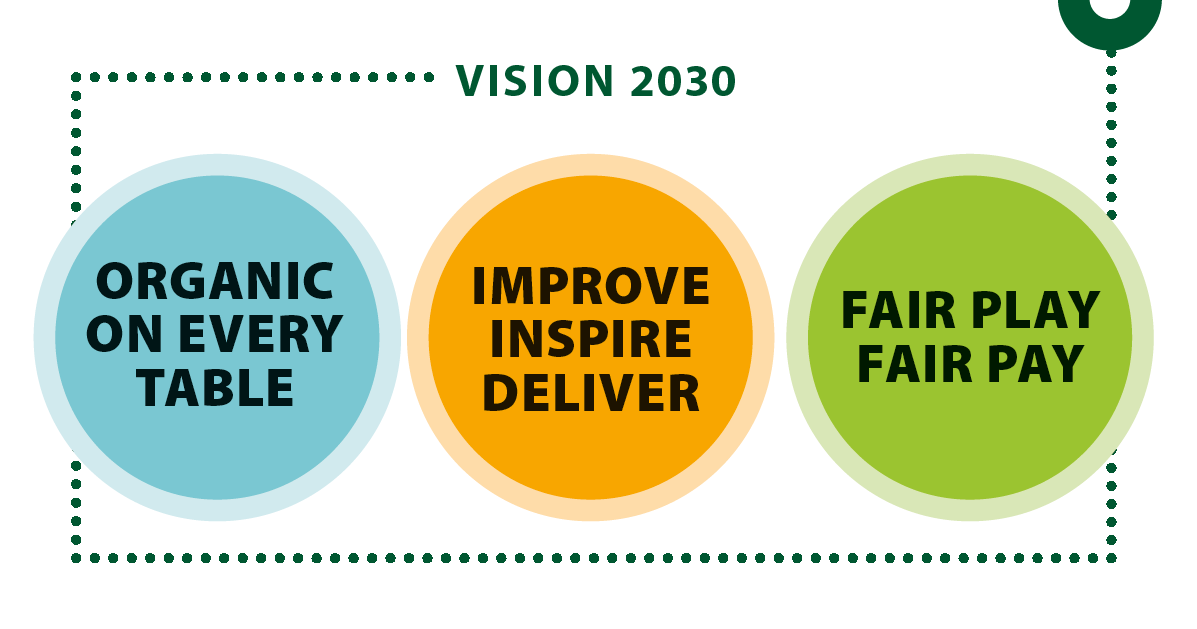 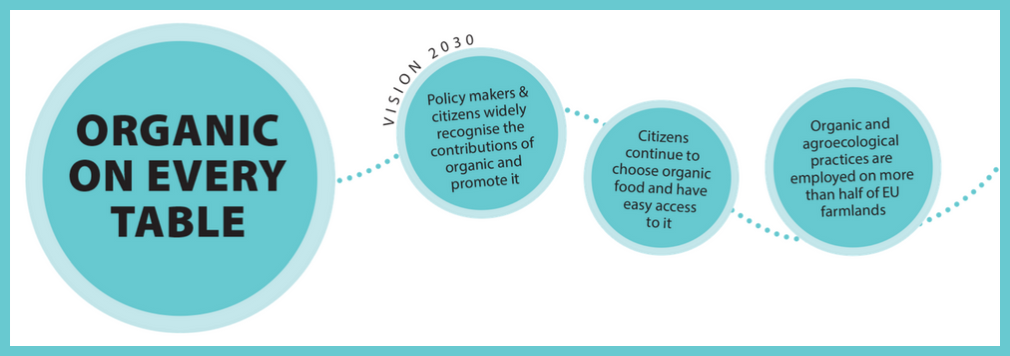 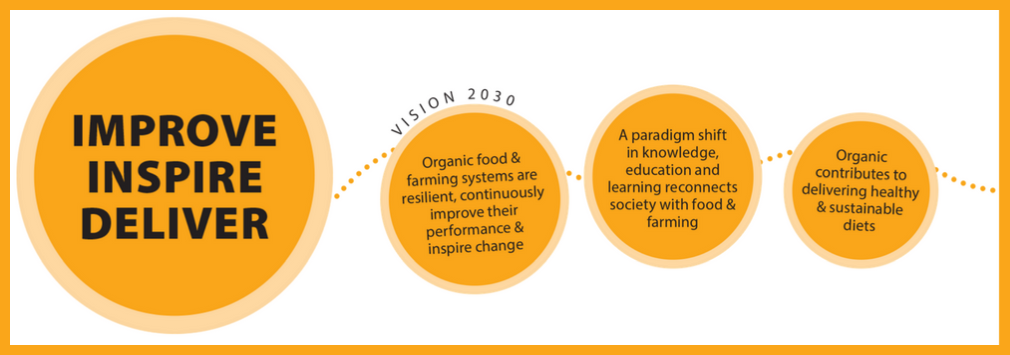 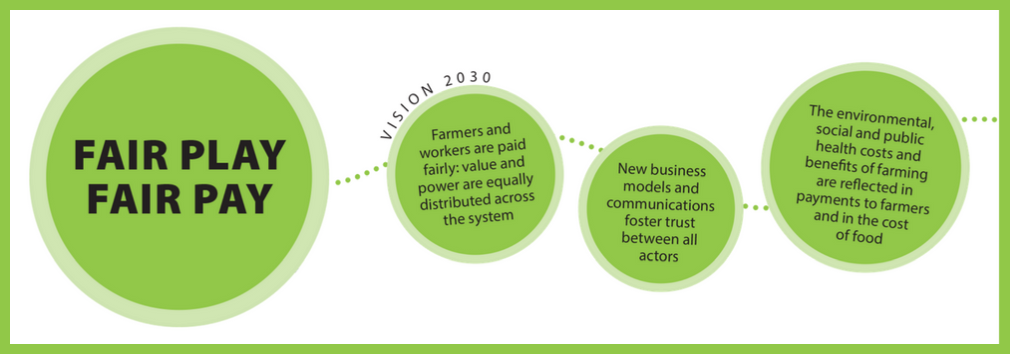 ADVOCACY TOPICS
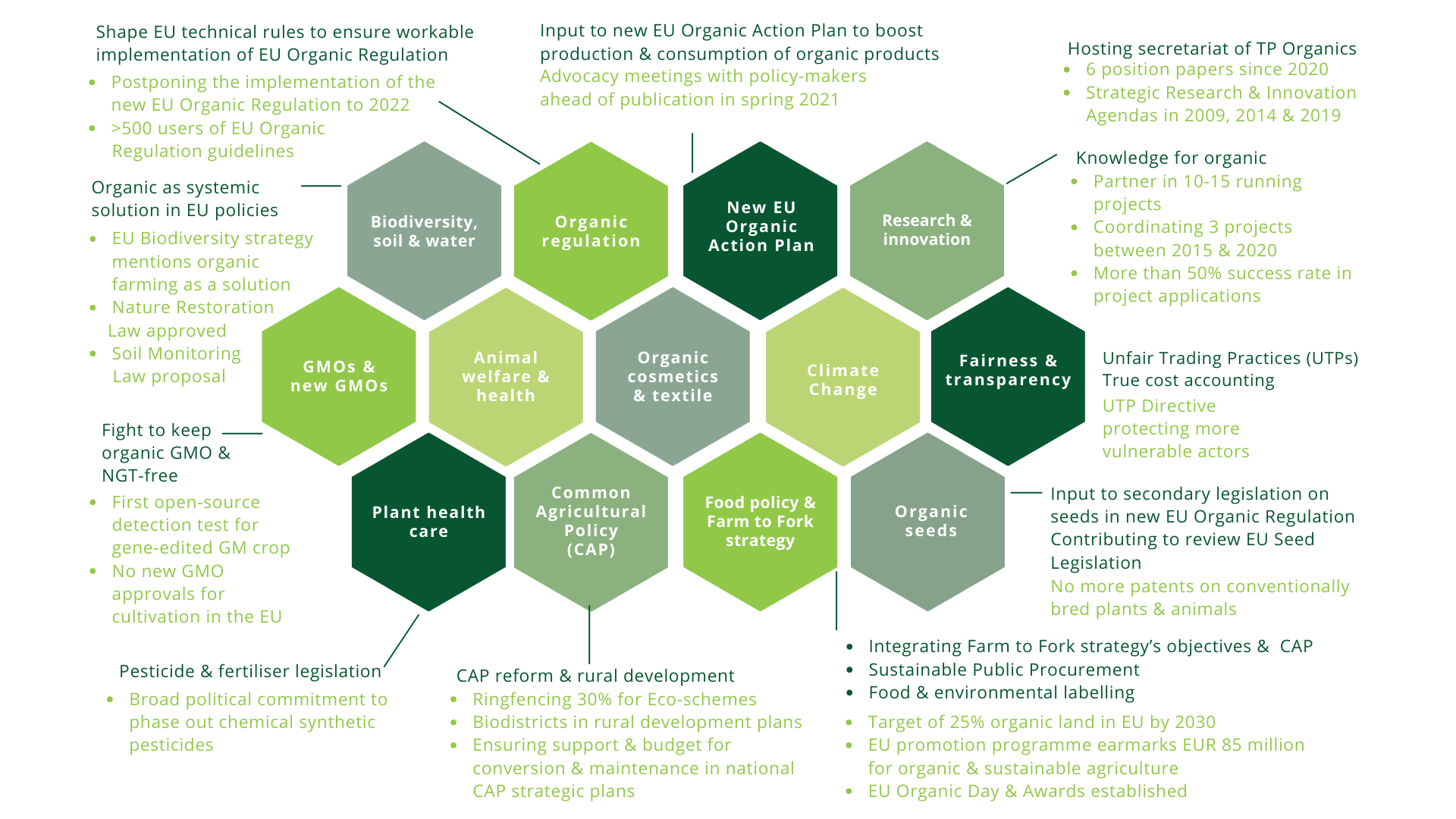 План
2. Вклад органічного виробництва  та збалансованого харчування в здоров’я населення. Обізнаність населення щодо корисності органічних продуктів.
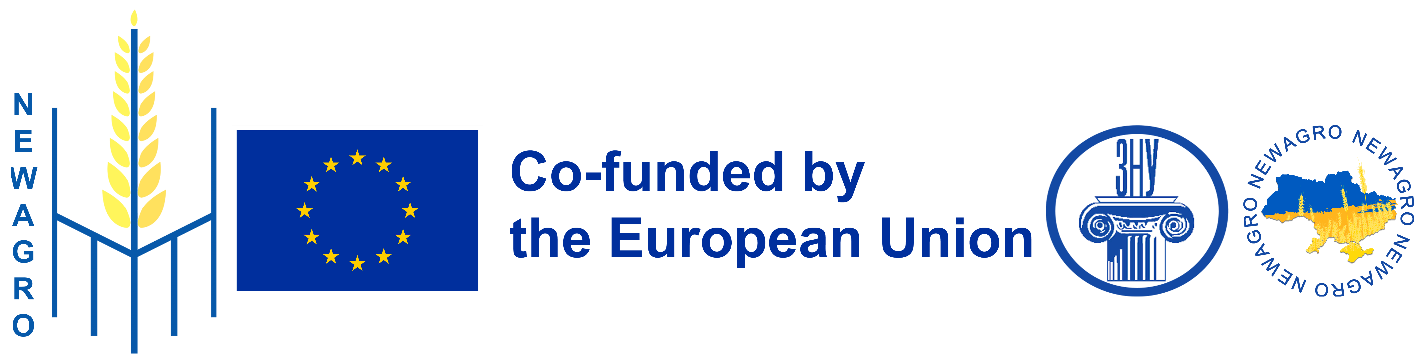 Завдання 2. IFOAM відео-завдання
Діляться на групи в Zoom. 
Студенти дивляться відео https://www.youtube.com/watch?v=5j208CBKhC8.
Групи обговорюють відео та дають відповідь на питання про важливість та корисність органічної їжі для людини.

Час: 5 хвилин. 
Джерела для роботи: слайд 5-10.
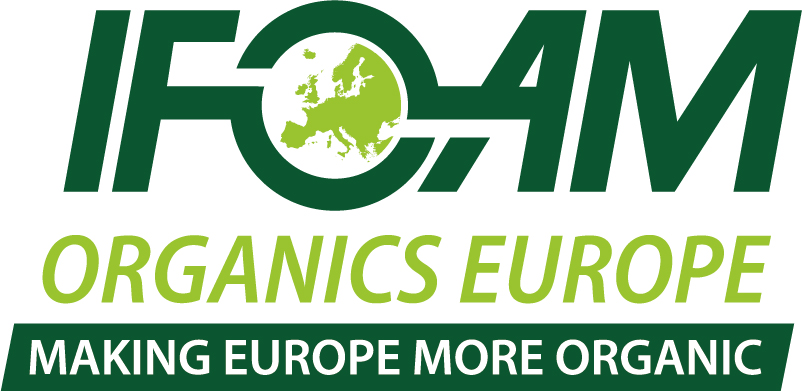 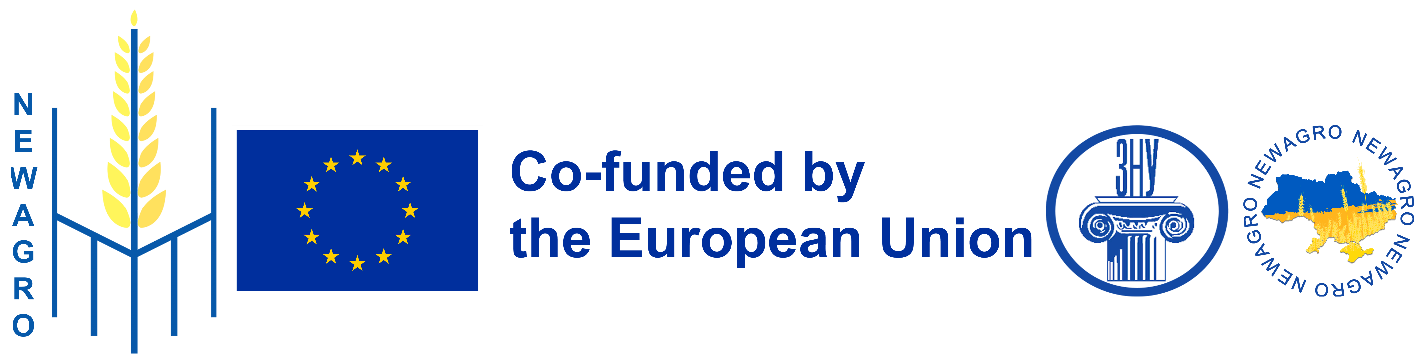 План
3. Інструменти популяризації та просування органічної продукції, гастрономічних та туристичних послуг.
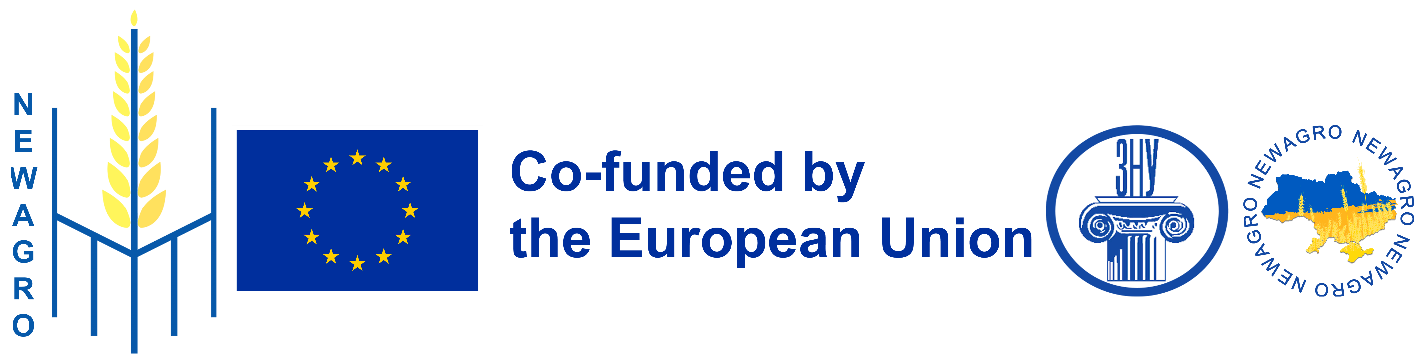 Завдання 3. Дискусія
Студенти дають відповіді на питання, що зображені на слайді 16
Діляться на групи та вивчають графічні та відео матеріали, що допомагають популяризувати органіку слайд 17-29. 
Час: 10 хвилин.
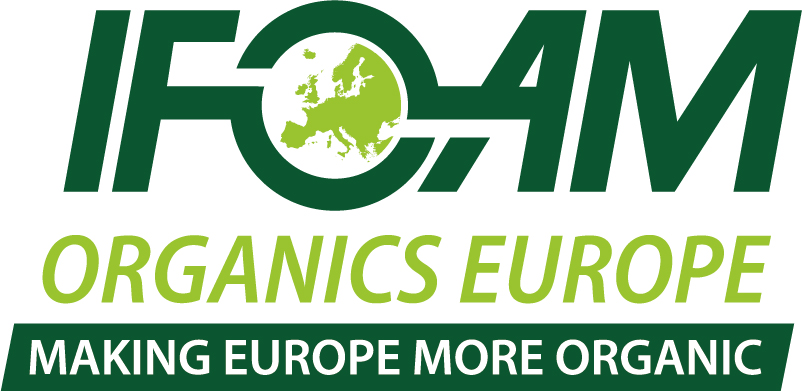 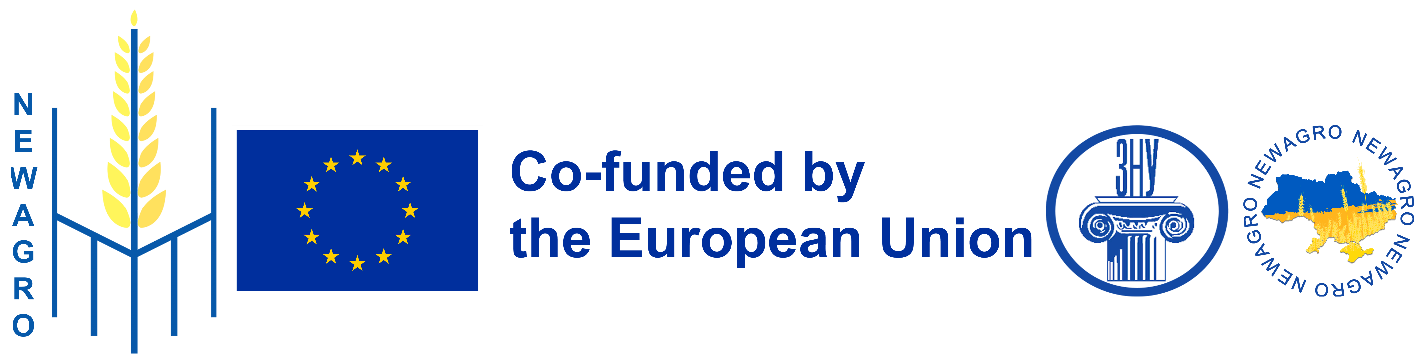 Як можна популяризувати органічне споживання їжі?
Де і коли краще популяризувати?
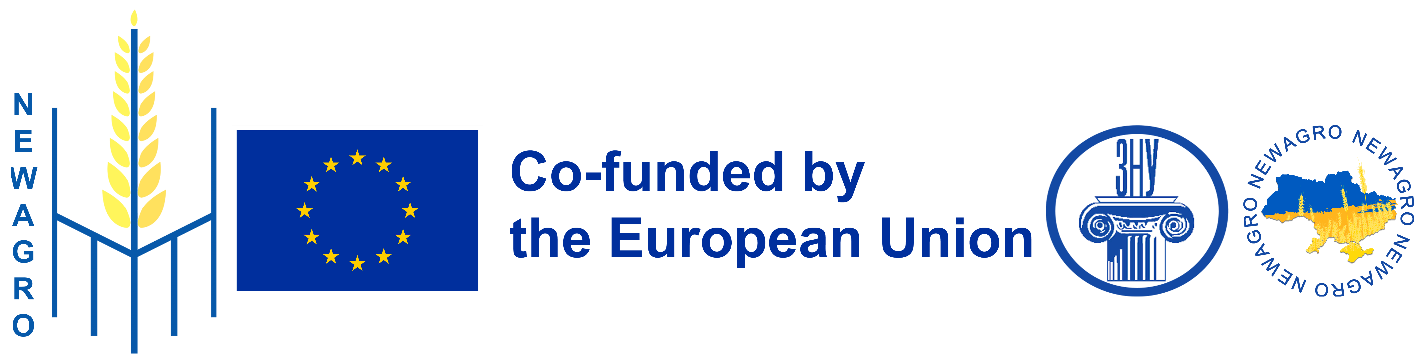 Кого можна залучити до популяризації?
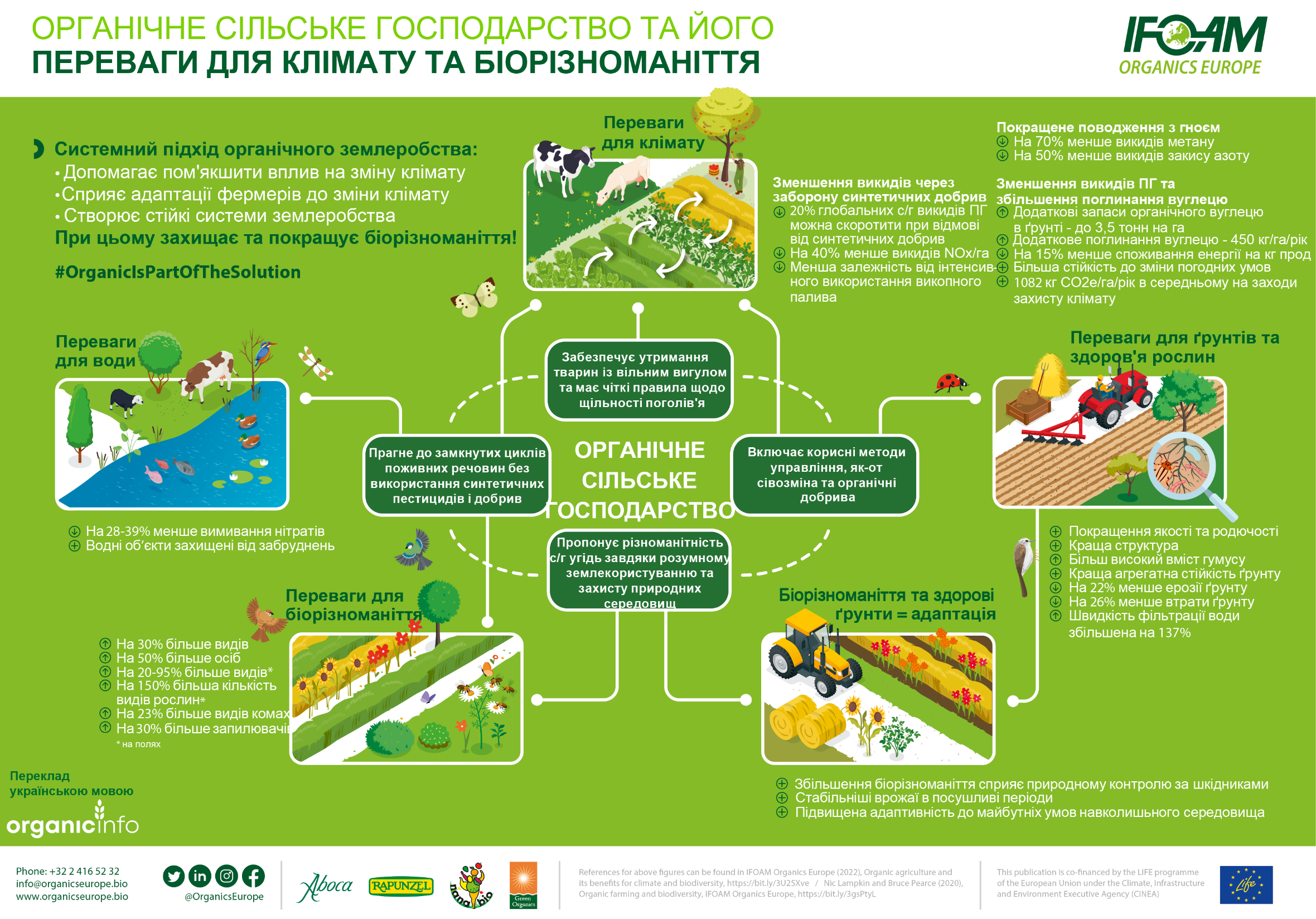 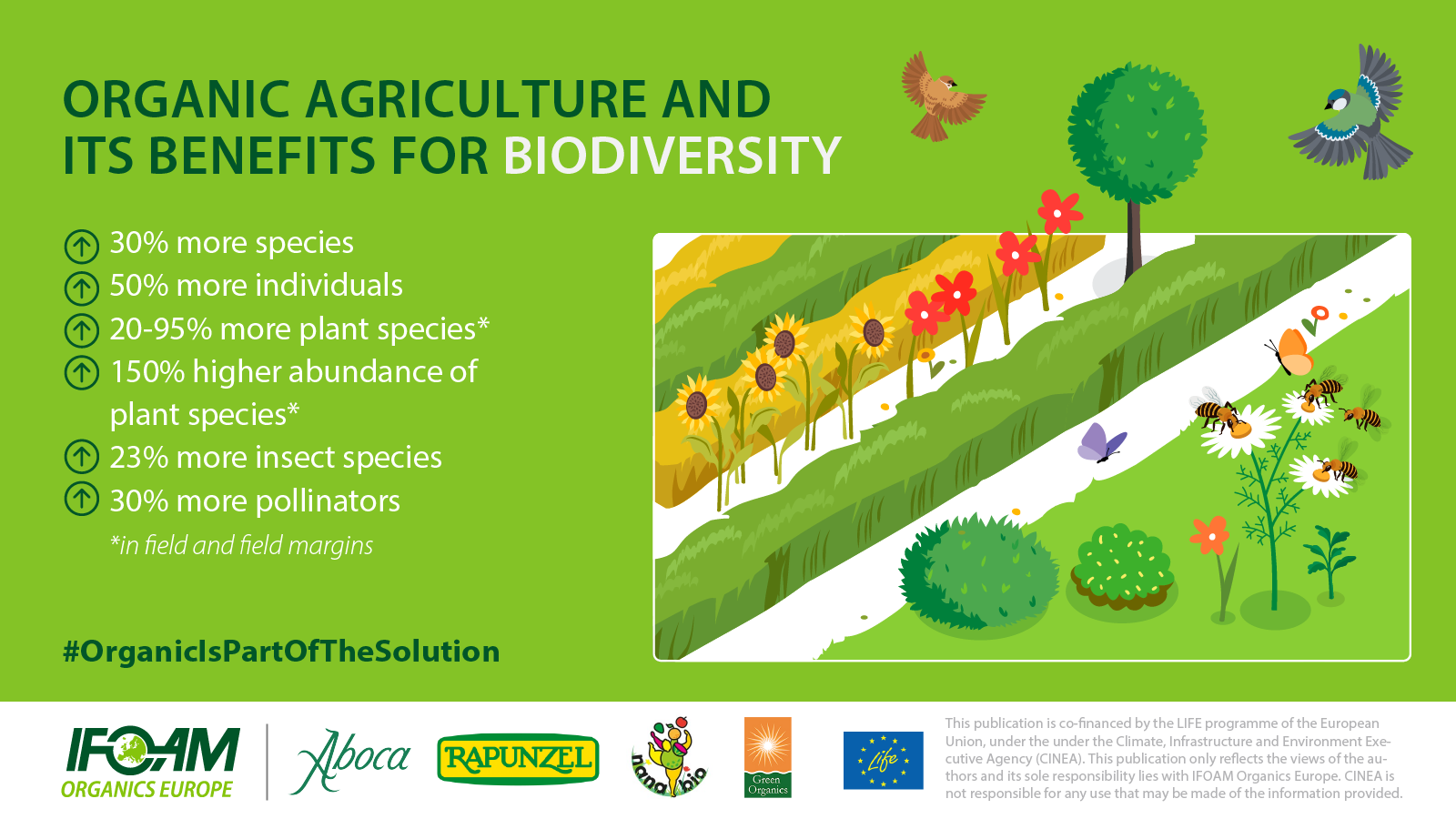 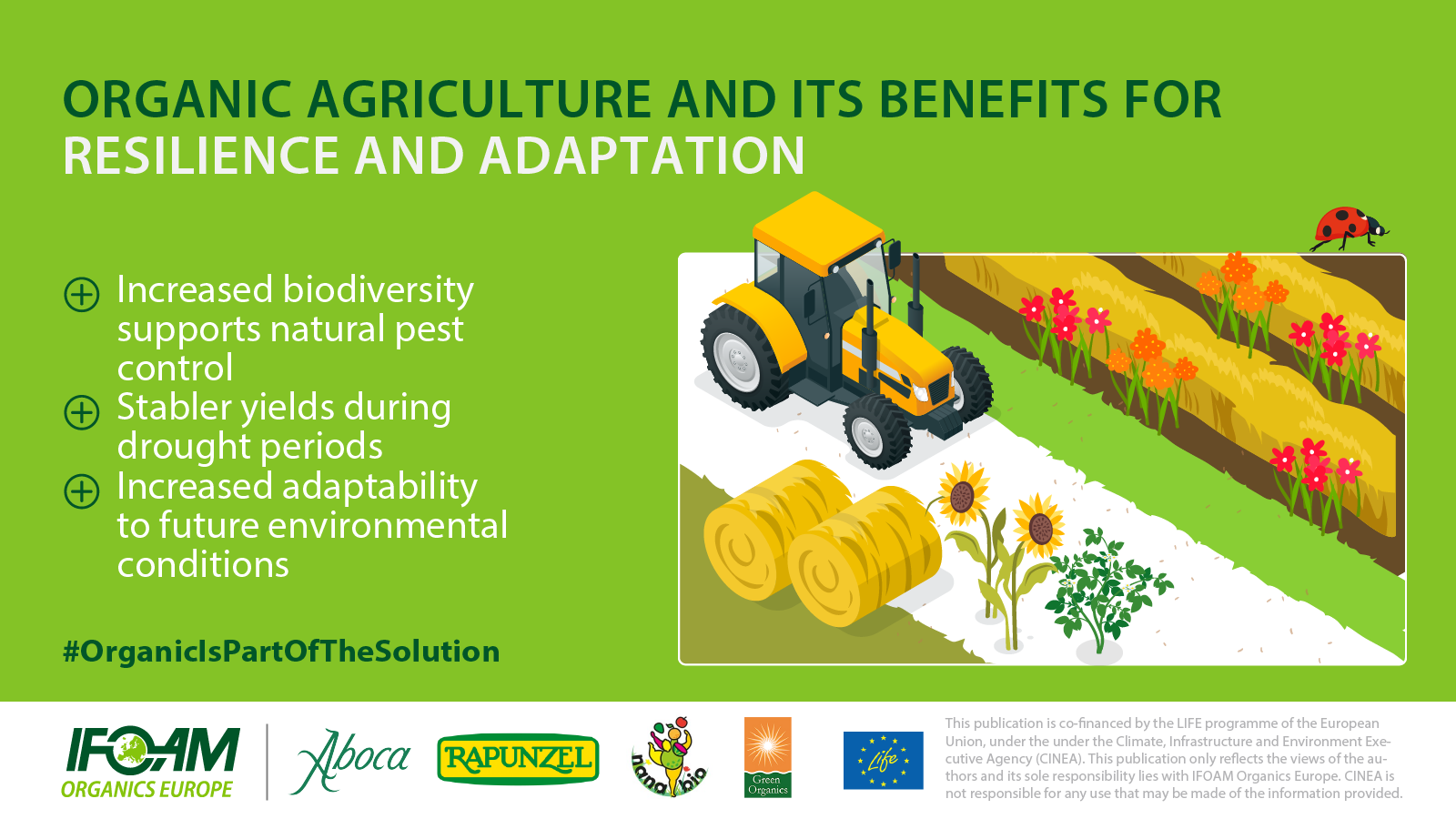 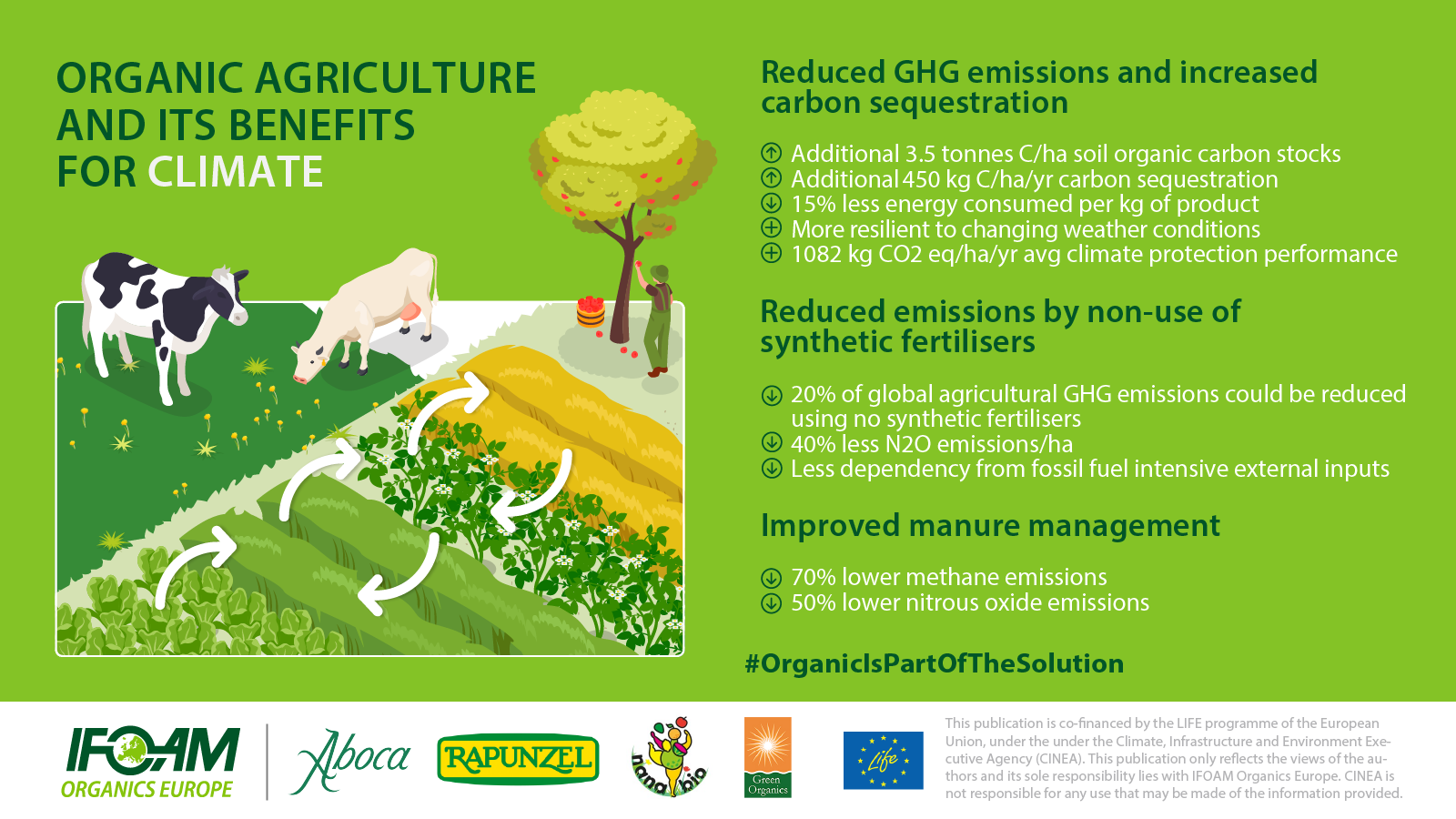 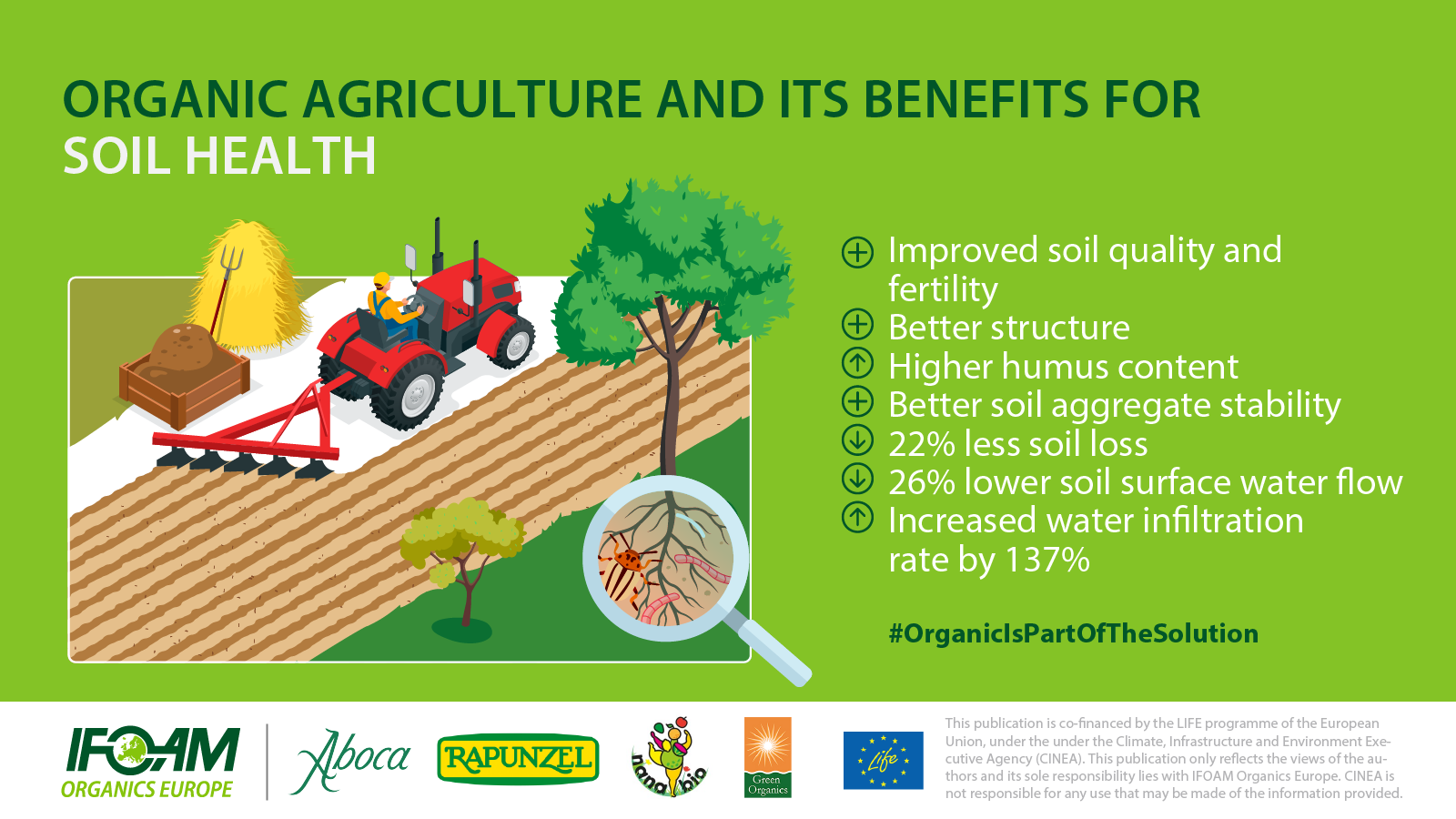 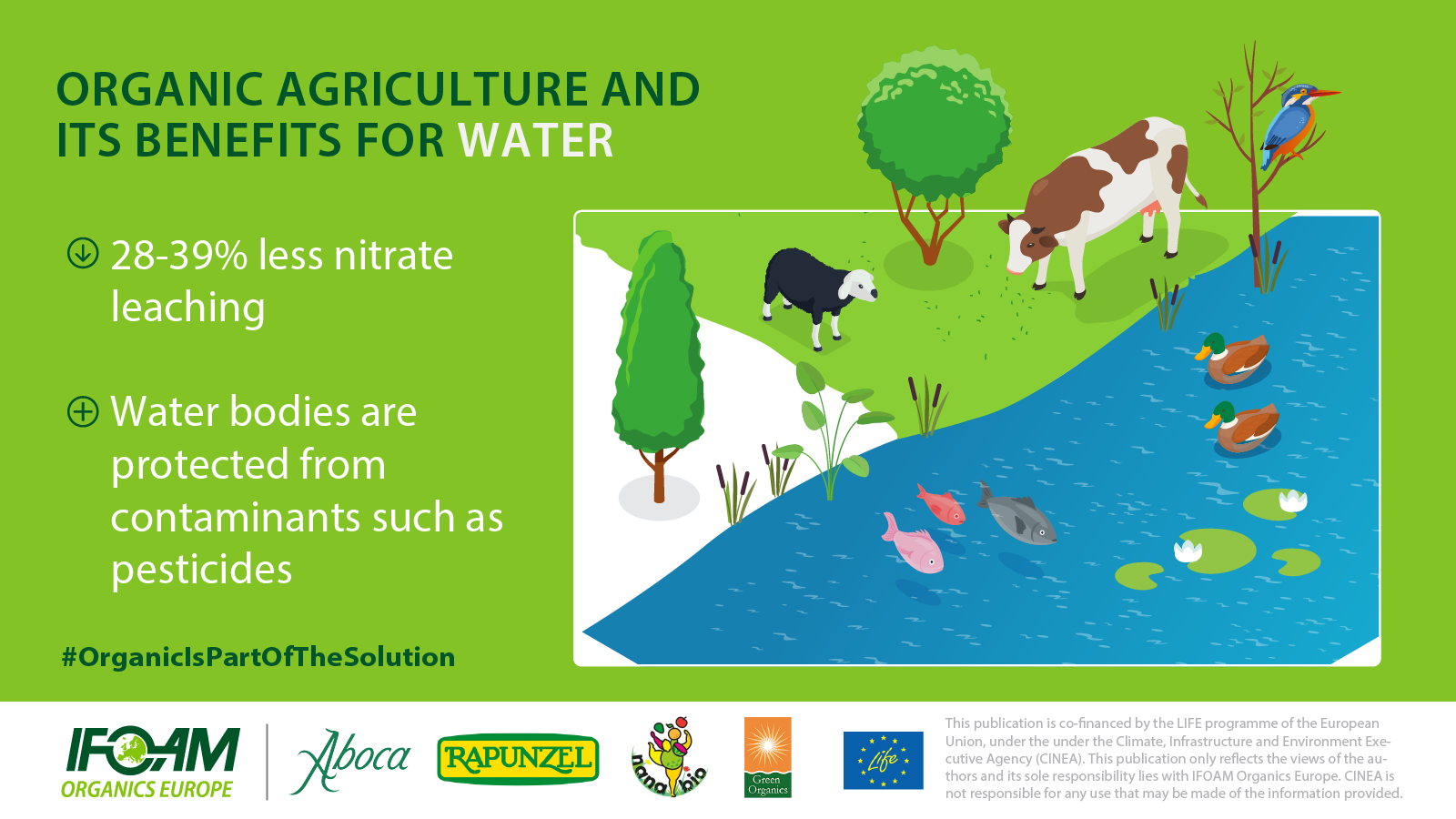 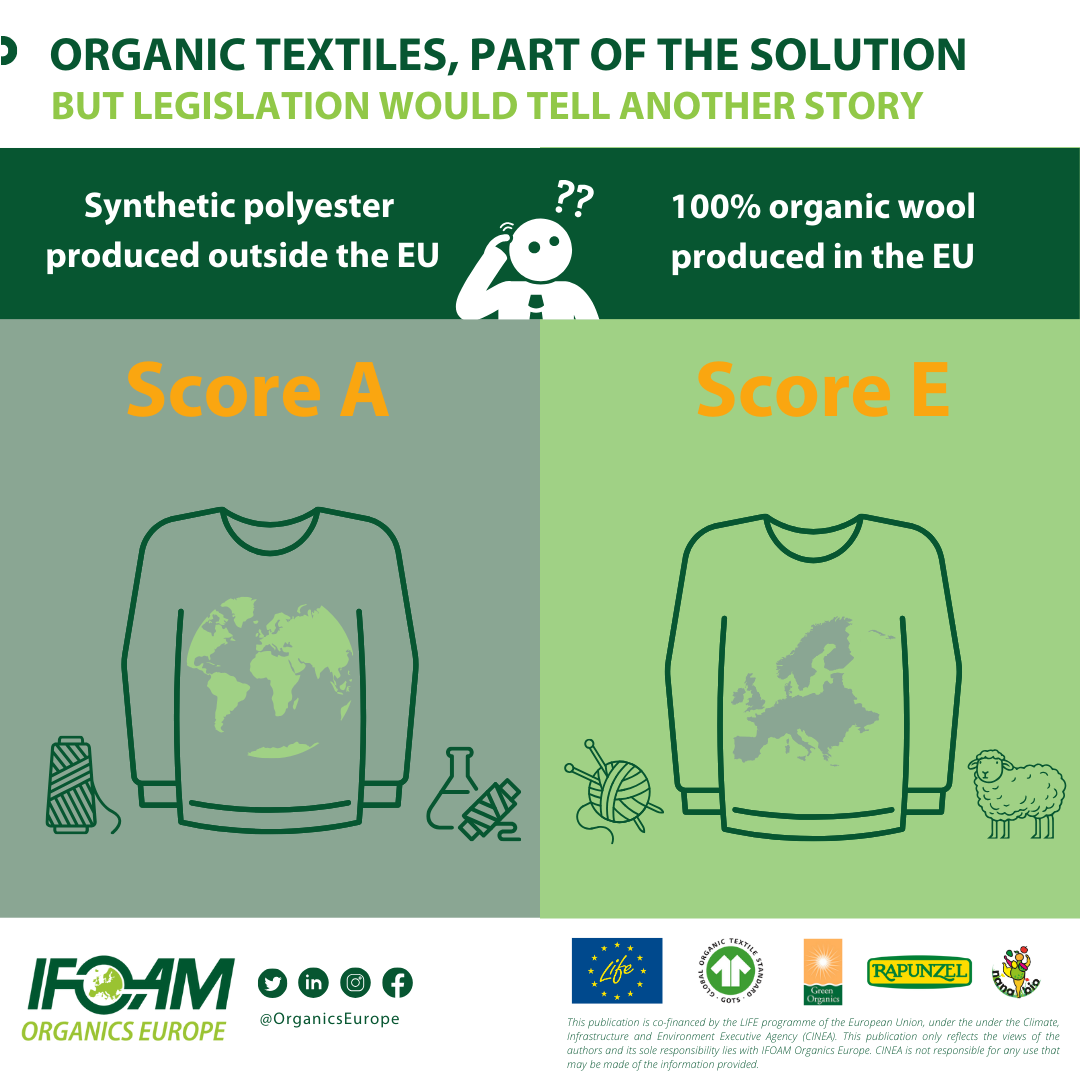 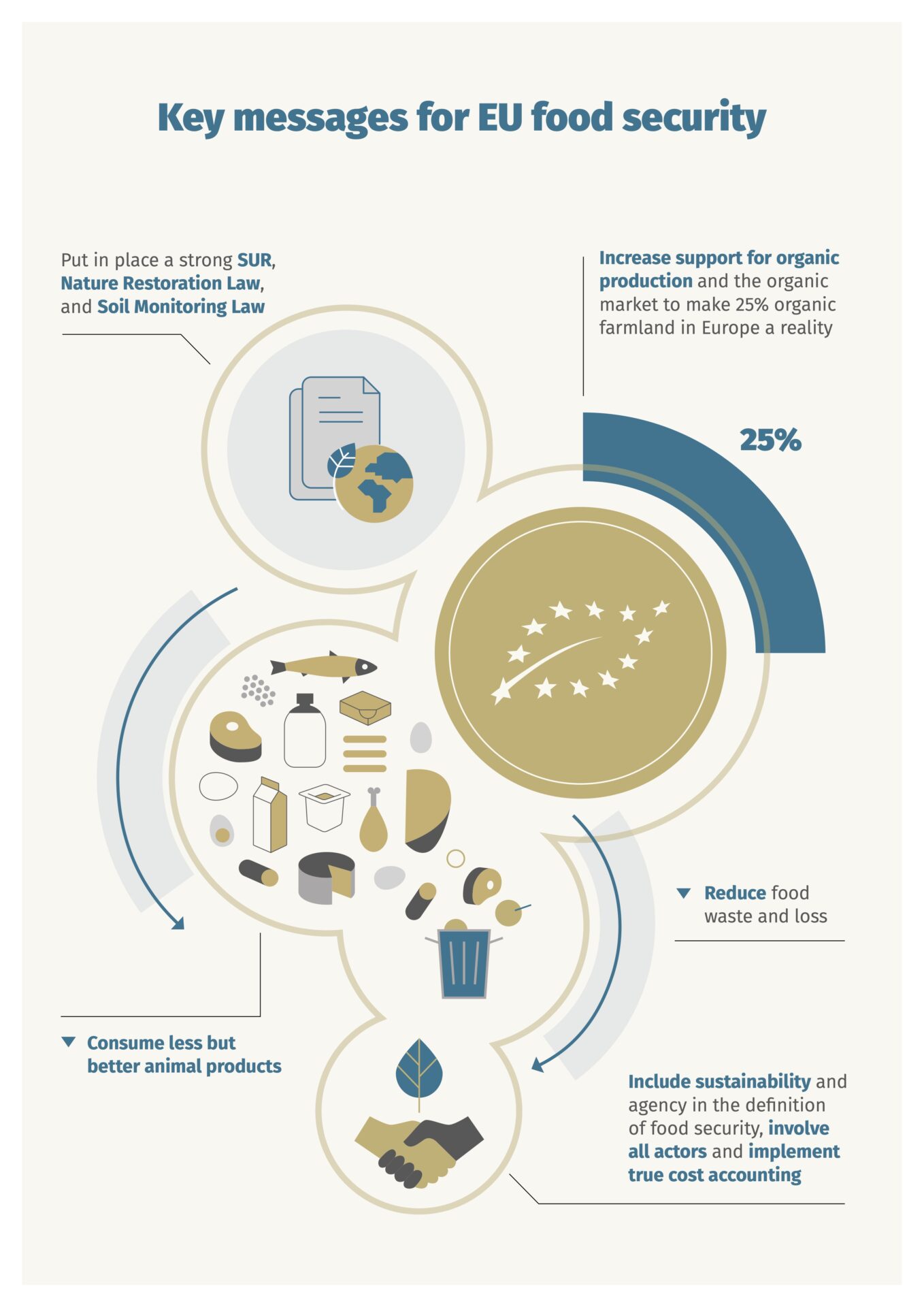 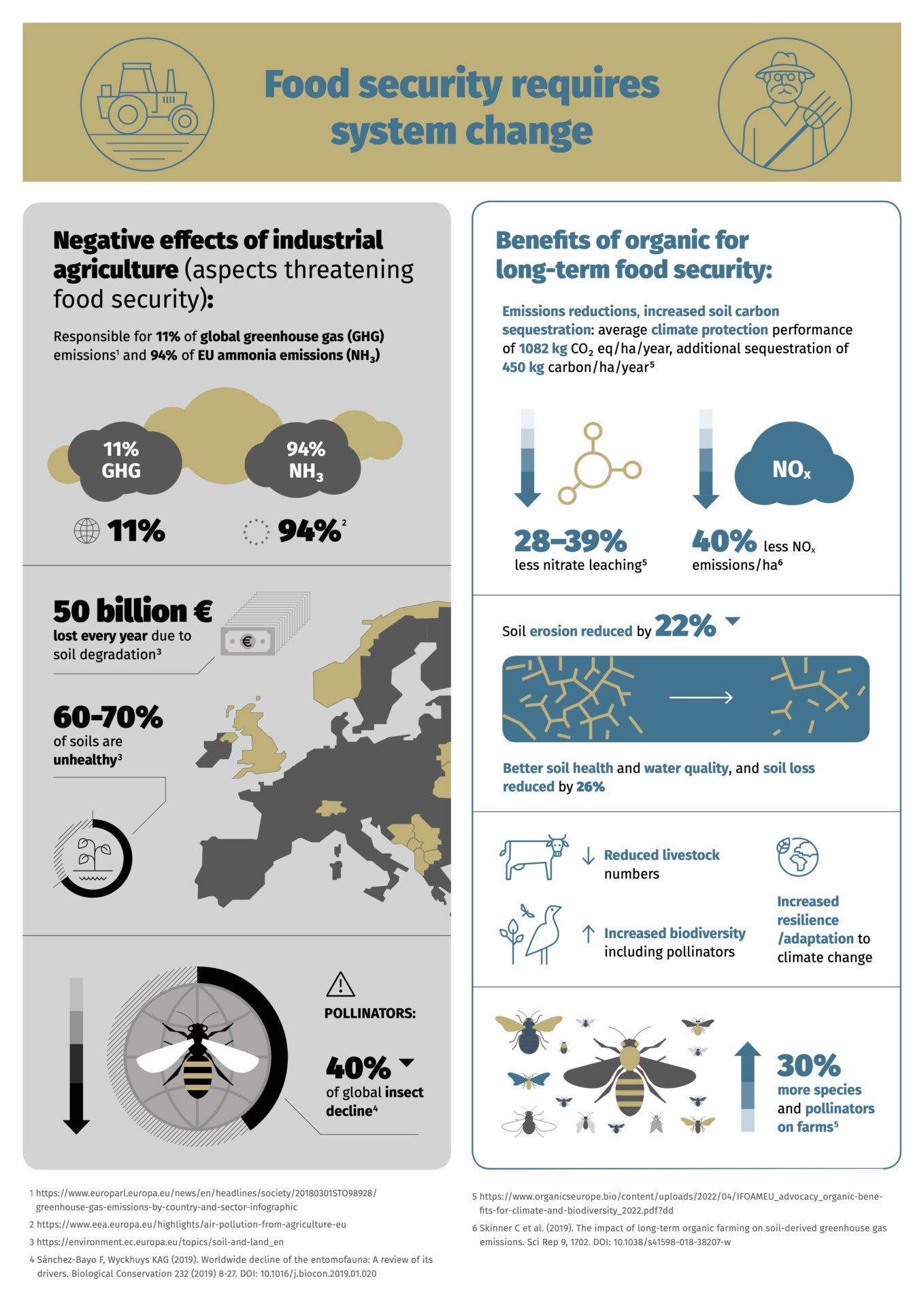 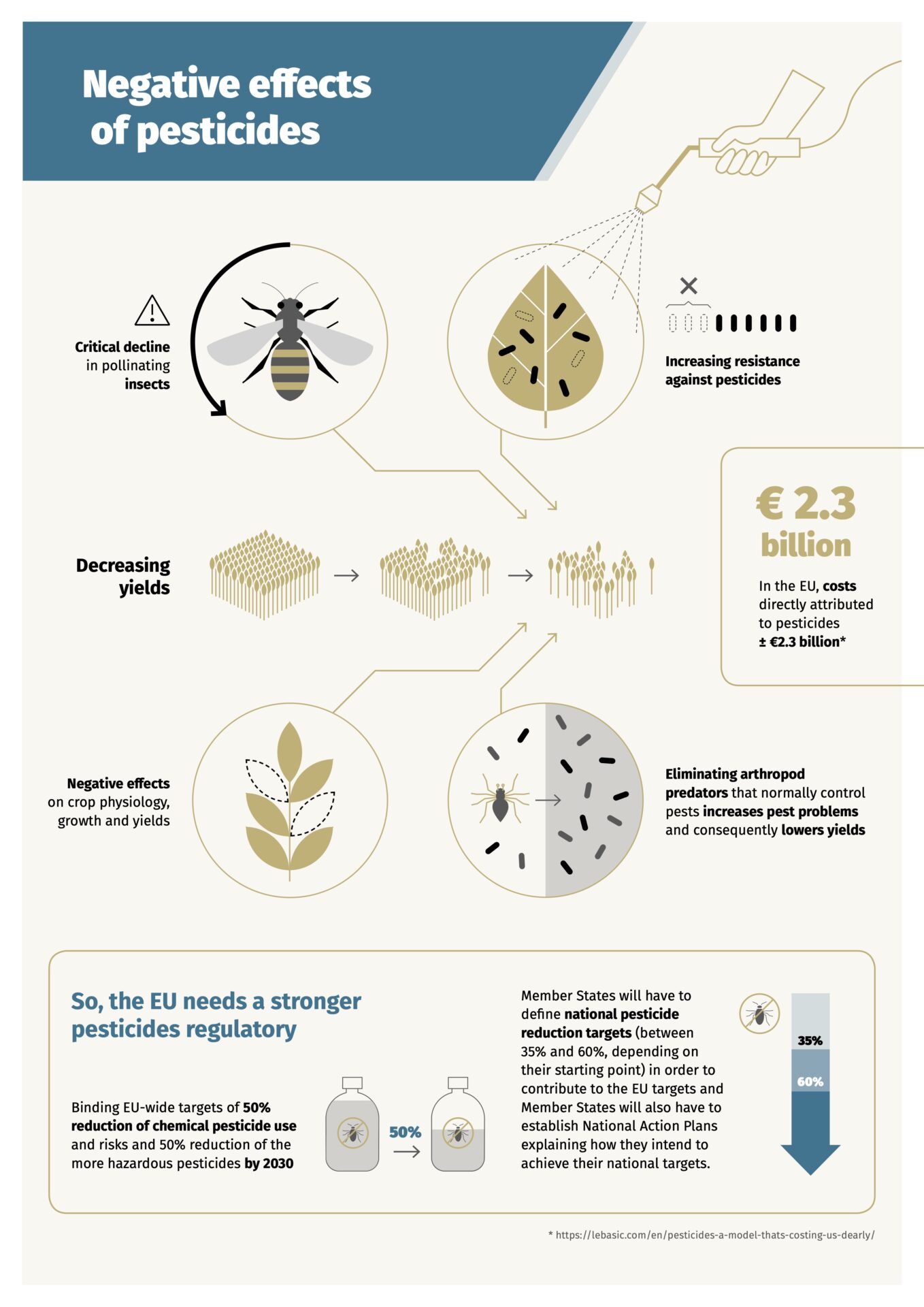 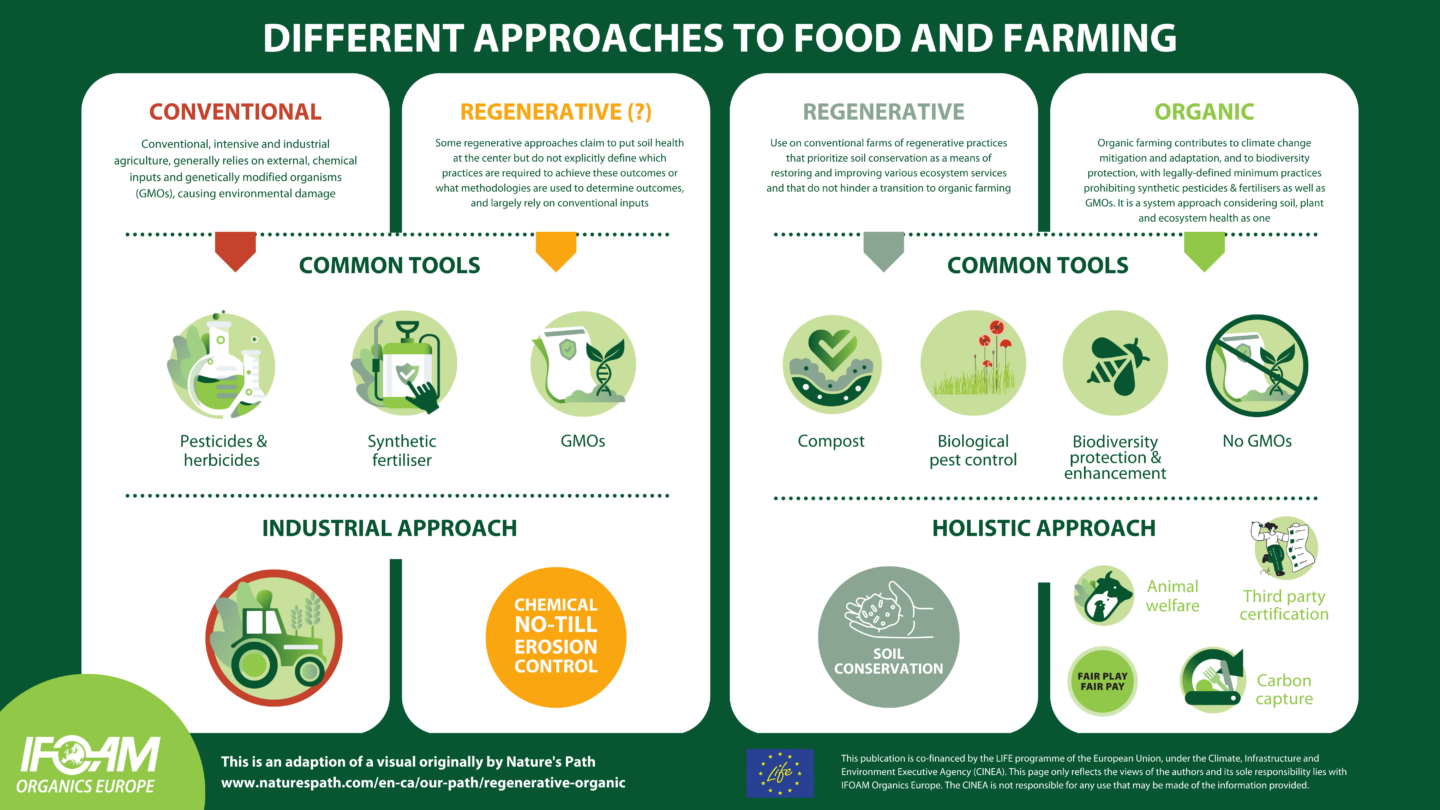 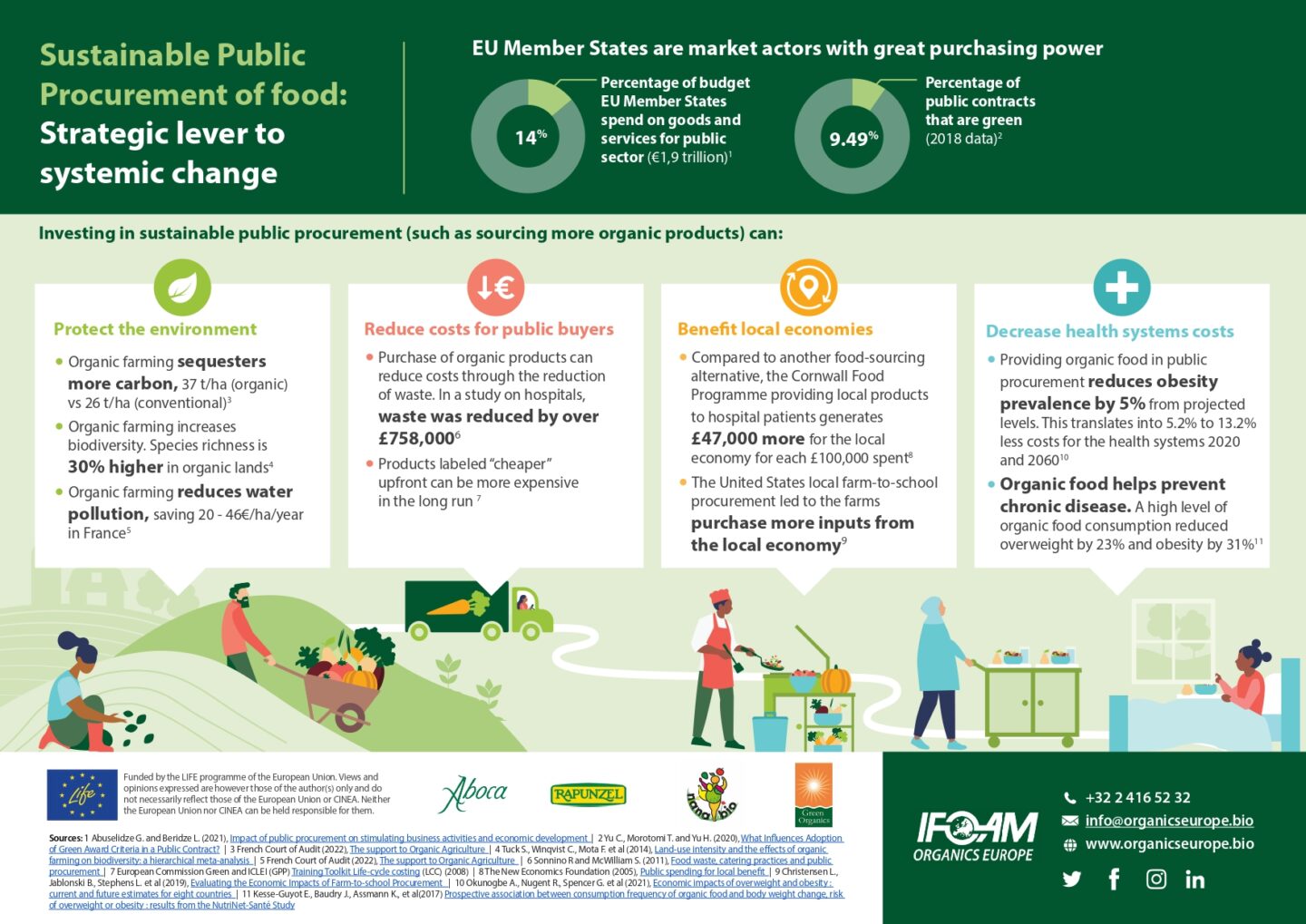 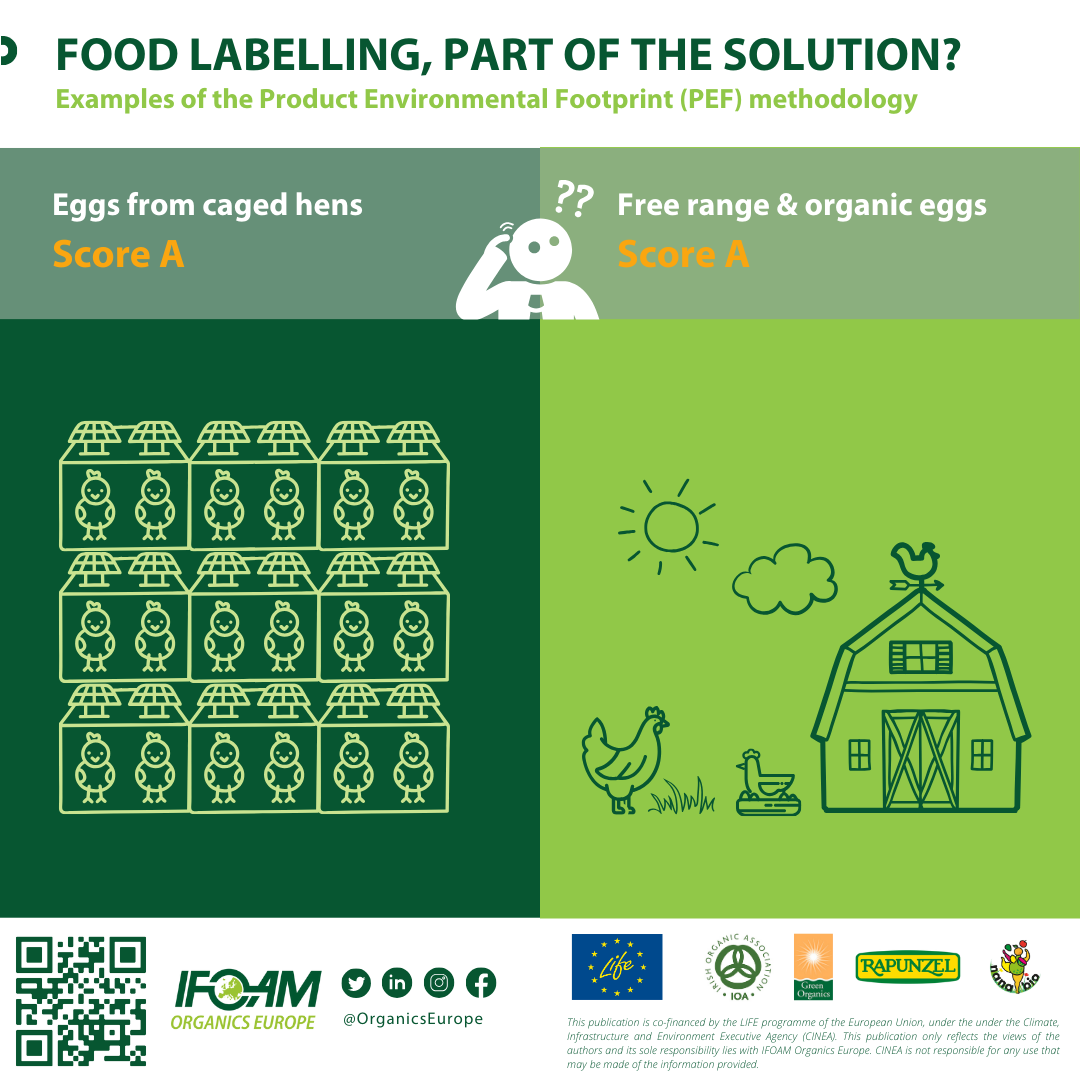 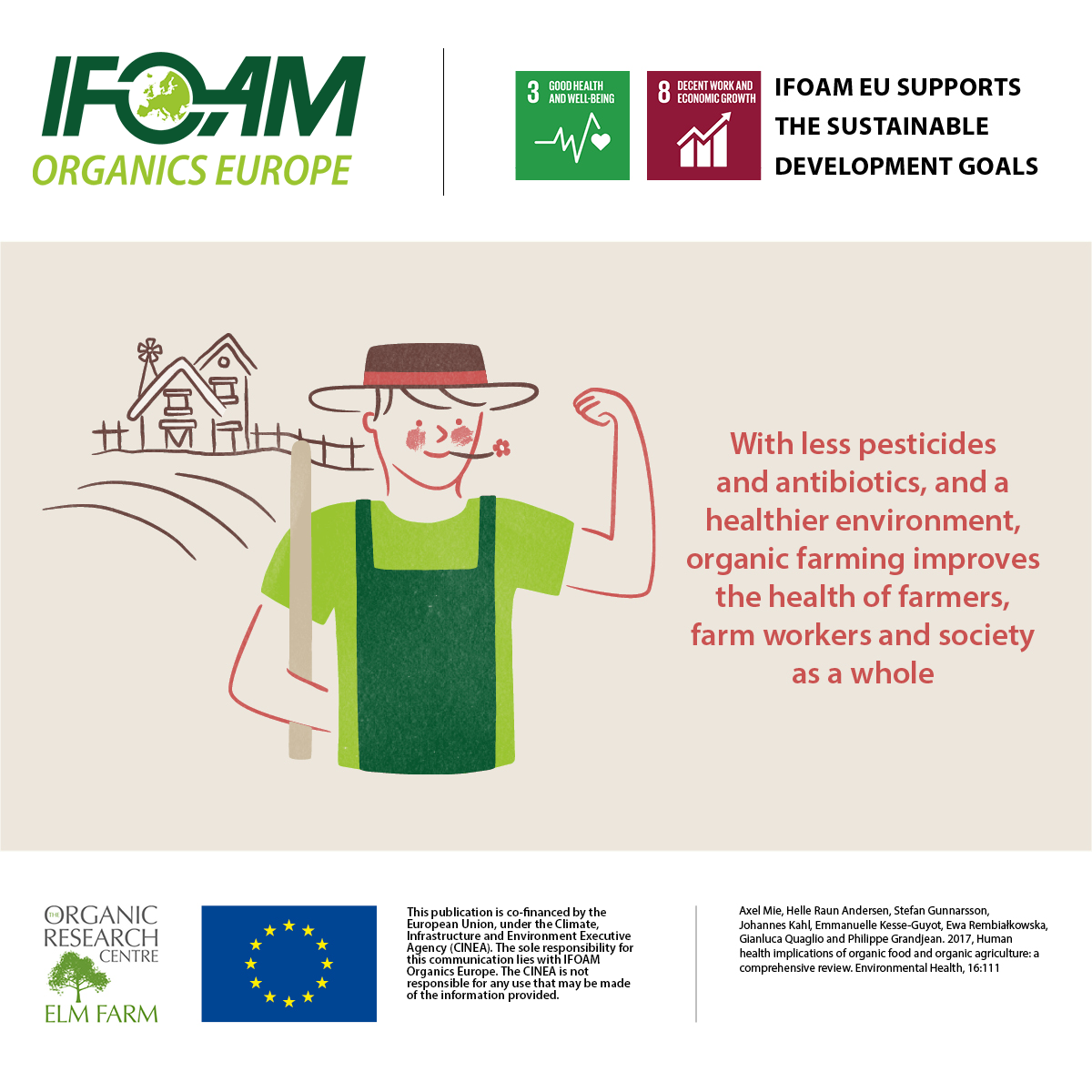 Завдання 3. Передові практики ЄС
Студенти ознайомлюються зі звітом «Збільшення кількості органічних продуктів харчування в школах Загальні вказівки з обміну передовим досвідом», що зображені (посилання на слайді 31) 
Діляться на групи (до 5 груп) та обирають один кейс. Розглядають його та презентують за питаннями (слайд 32-33)

Час: 10 хвилин.
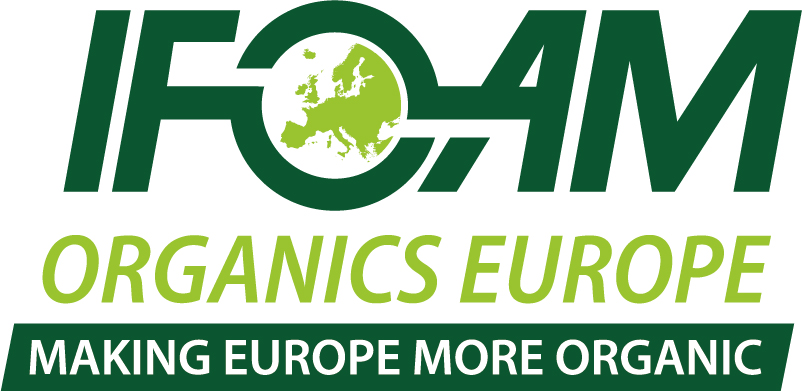 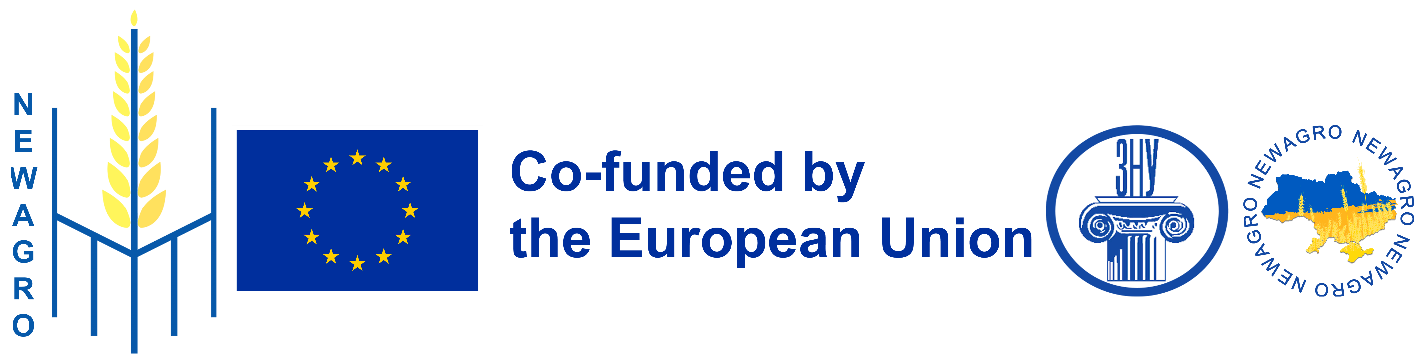 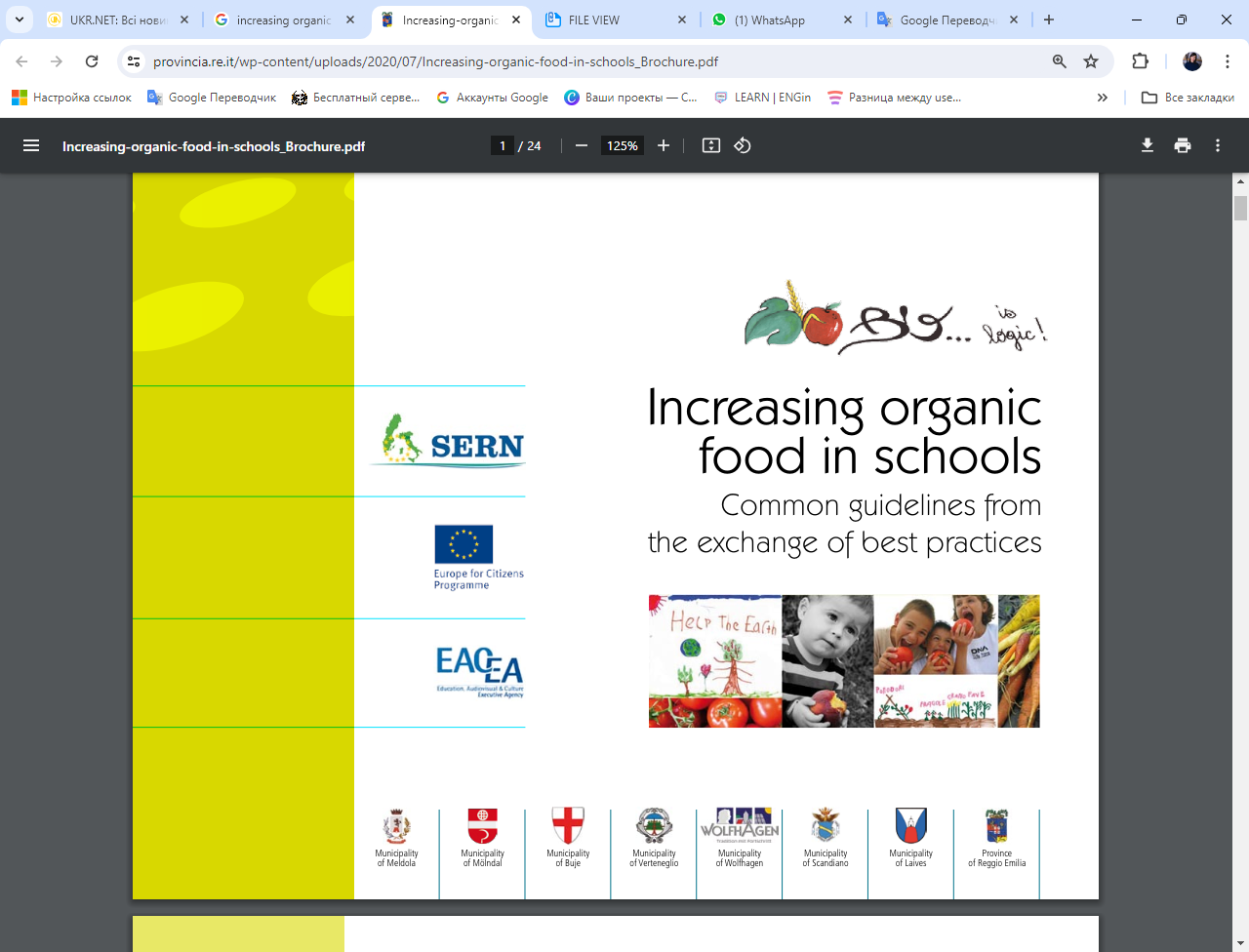 Increasing organic food in schools Common guidelines from the exchange of best practices 

Збільшення кількості органічних продуктів харчування в школах
 Загальні вказівки з обміну передовим досвідом
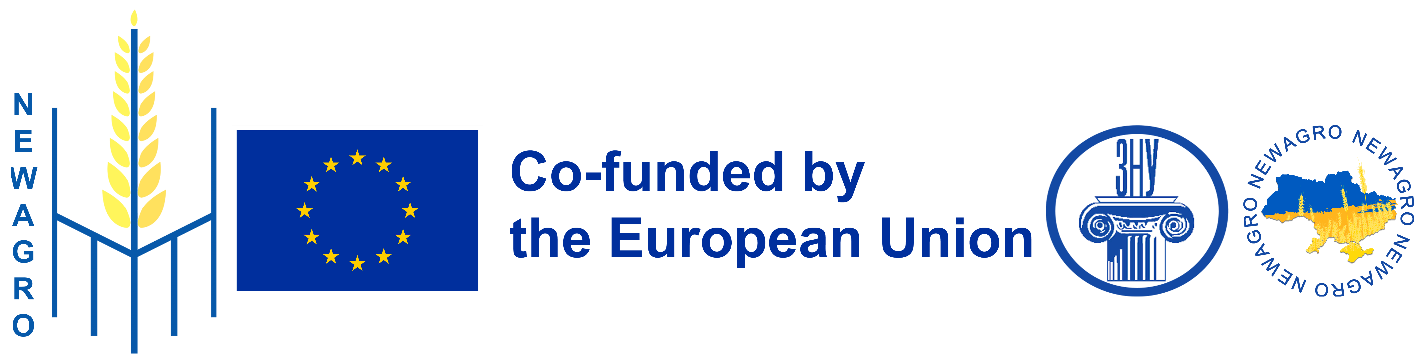 https://www.provincia.re.it/wp-content/uploads/2020/07/Increasing-organic-food-in-schools_Brochure.pdf
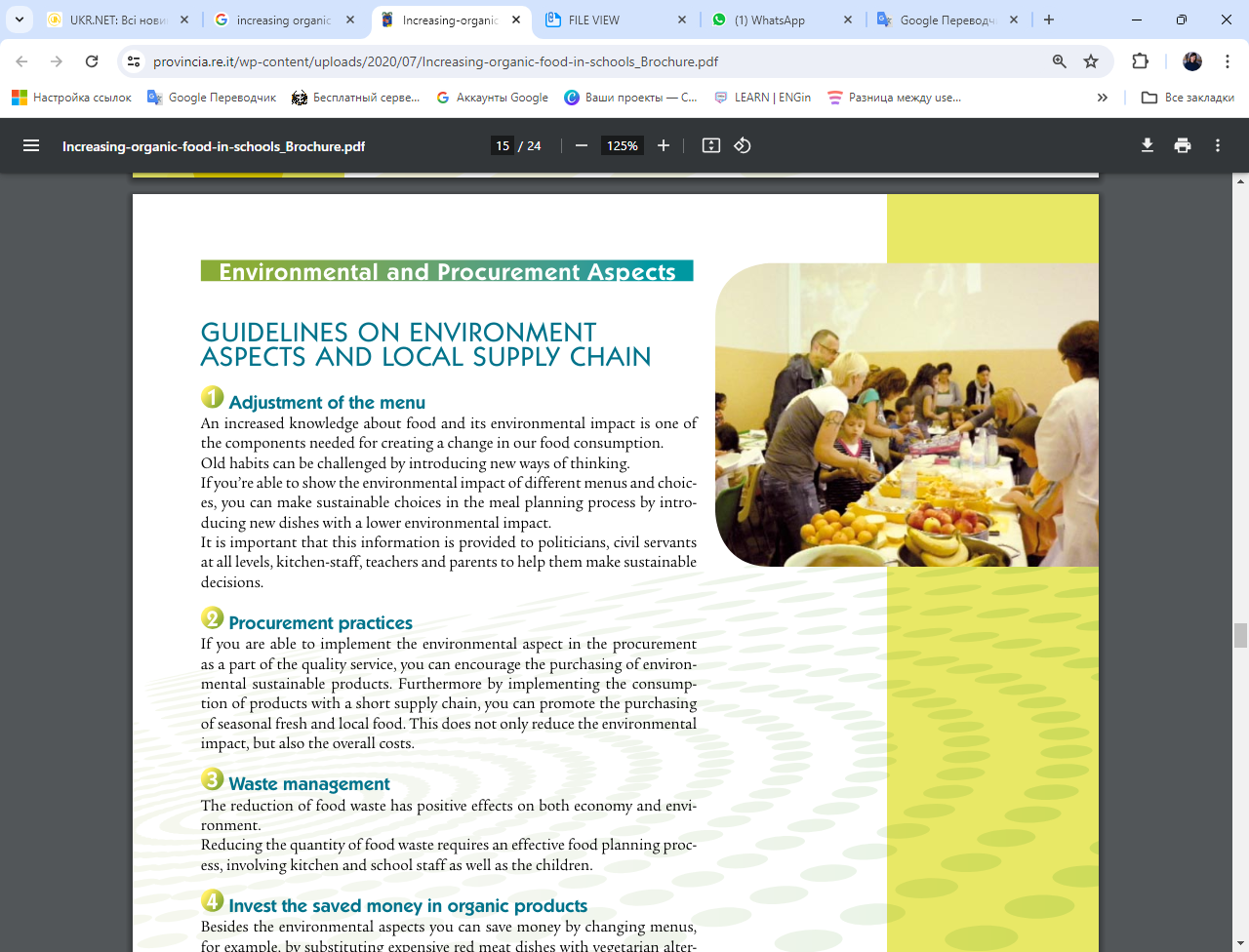 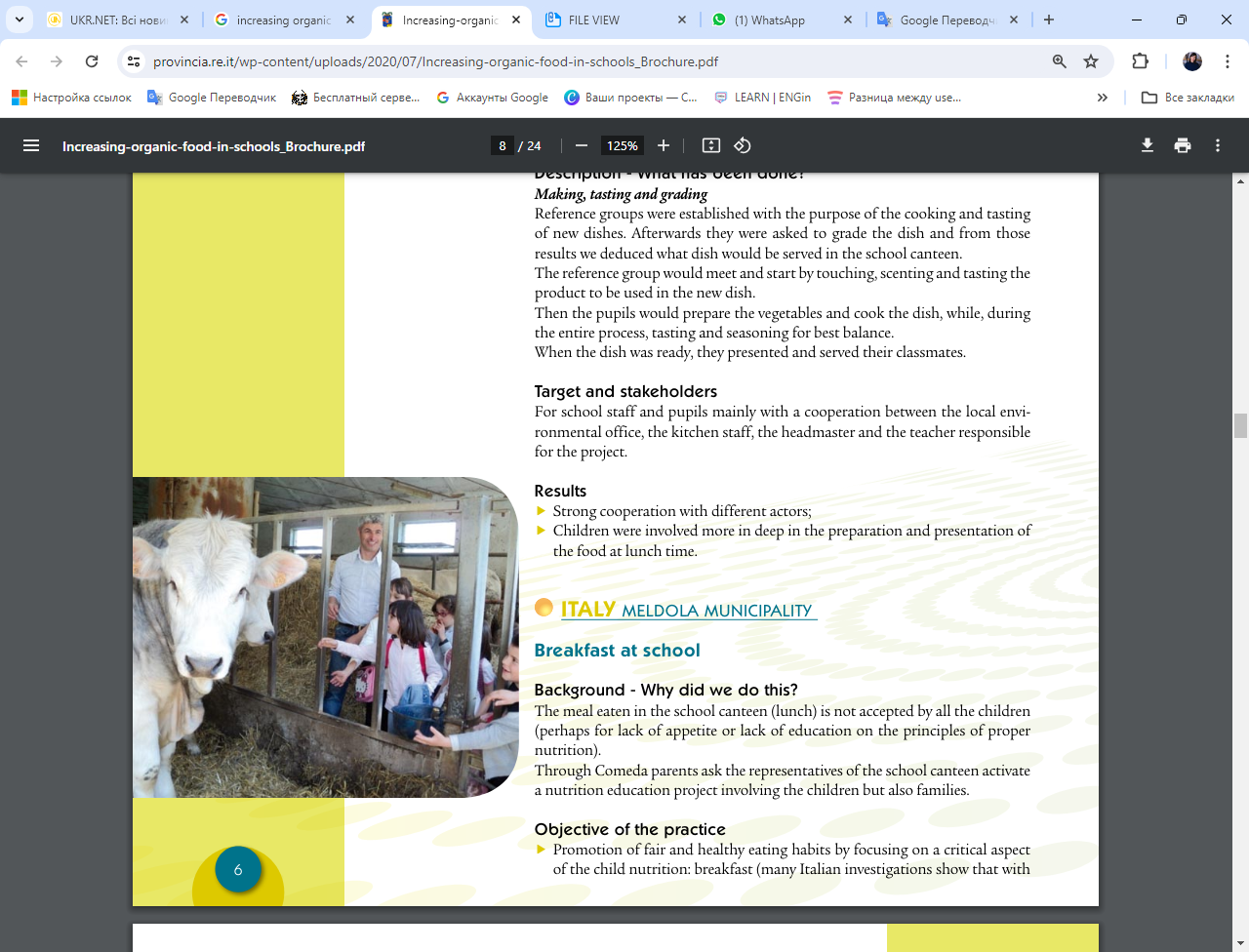 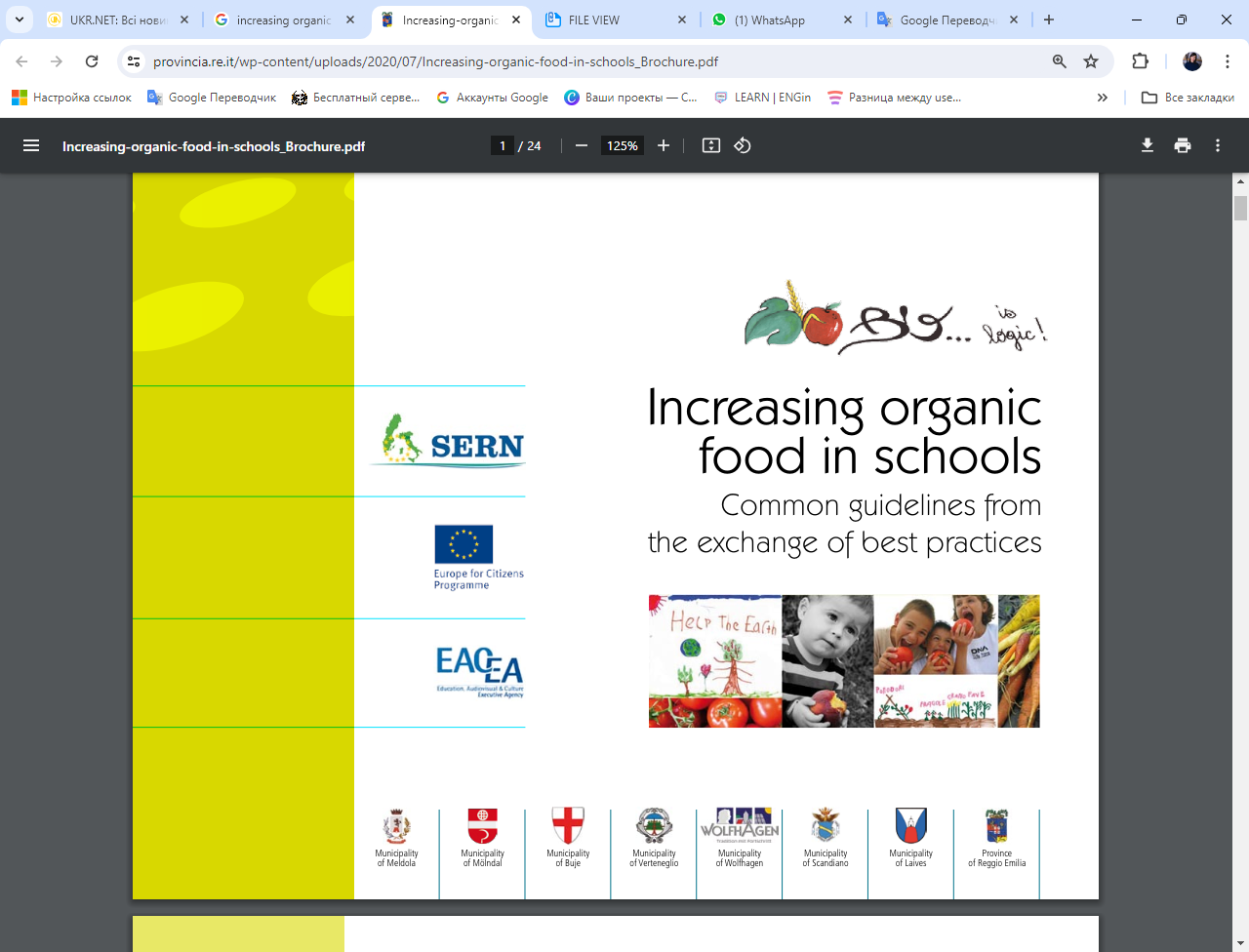 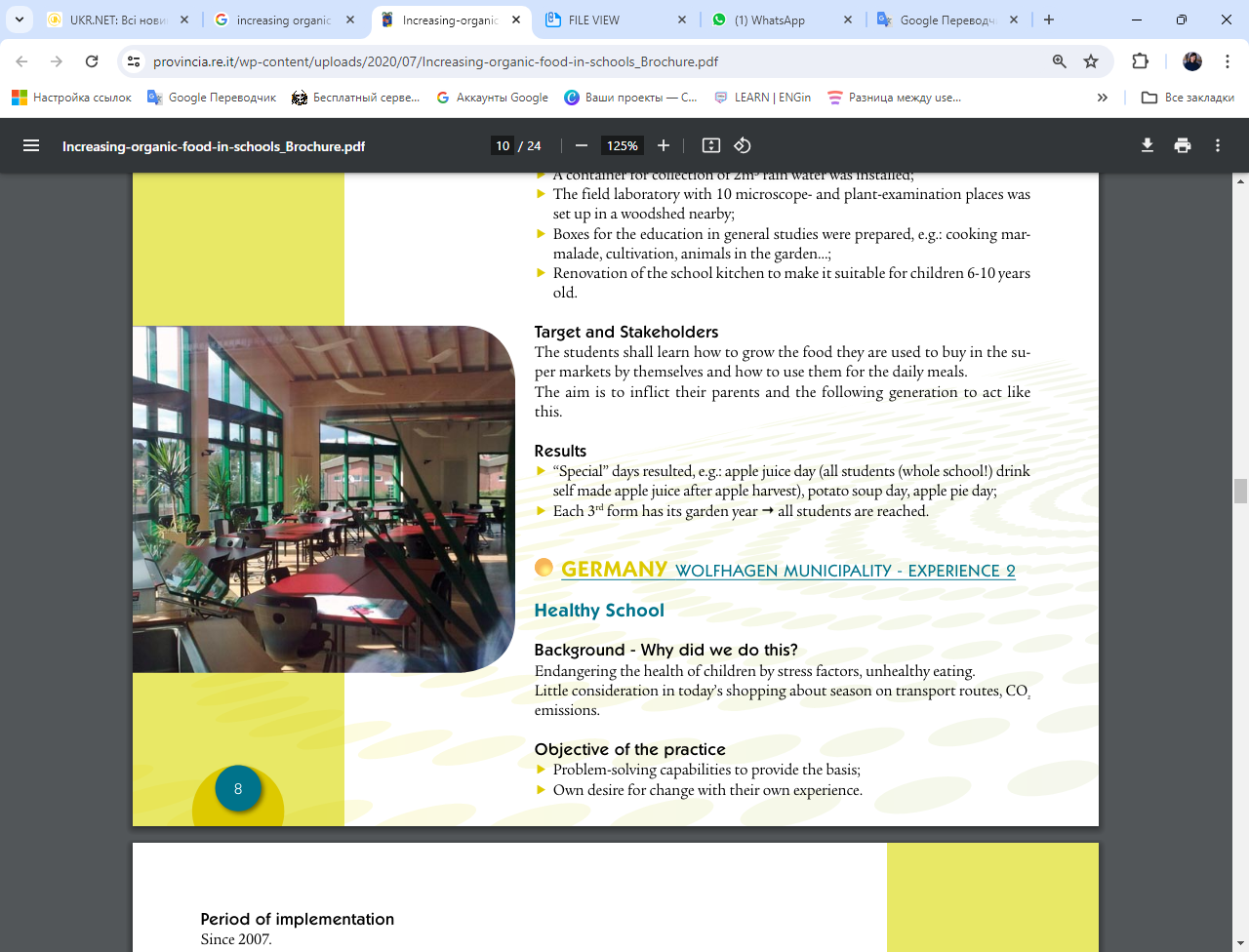 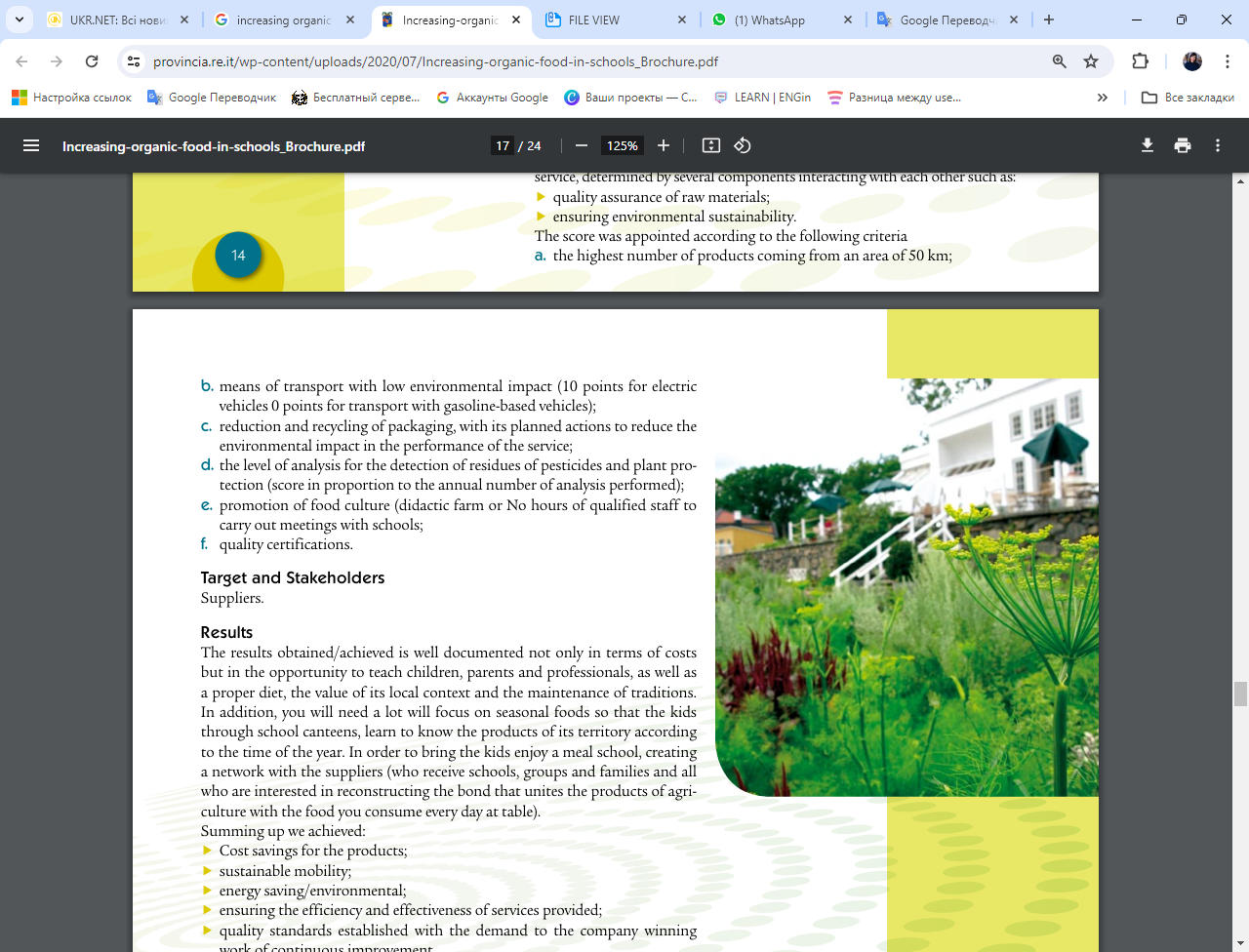 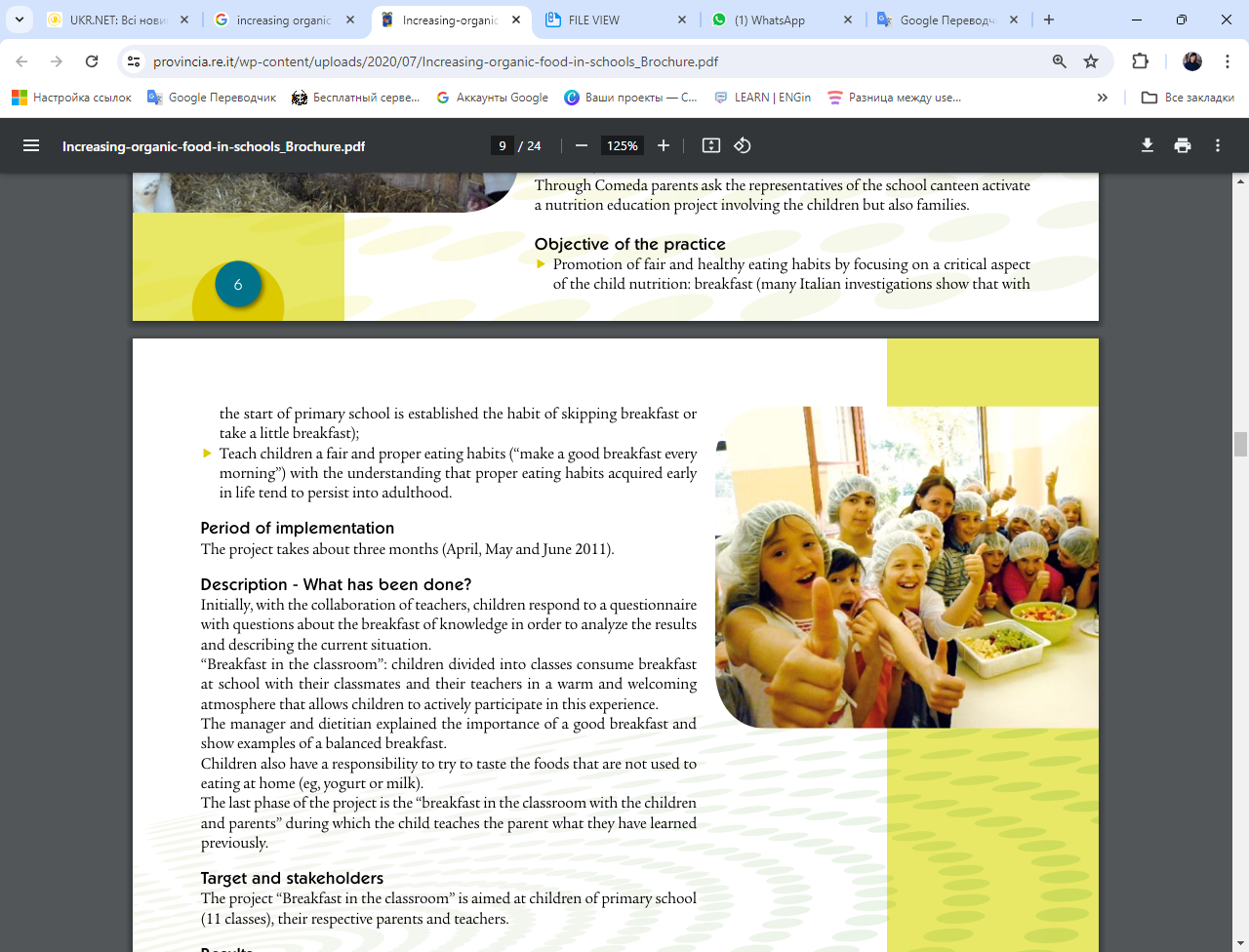 Background of the practice: why did we do this? 
Objective of the practice 
Period of implementation  
A short description: What has been done? 
Targets and stakeholders Results achieved

Передумови практики: чому ми це зробили?
Мета практики
Термін реалізації
Короткий опис: Що зроблено?
Цільові групи та зацікавлені сторони
Досягнуті результати
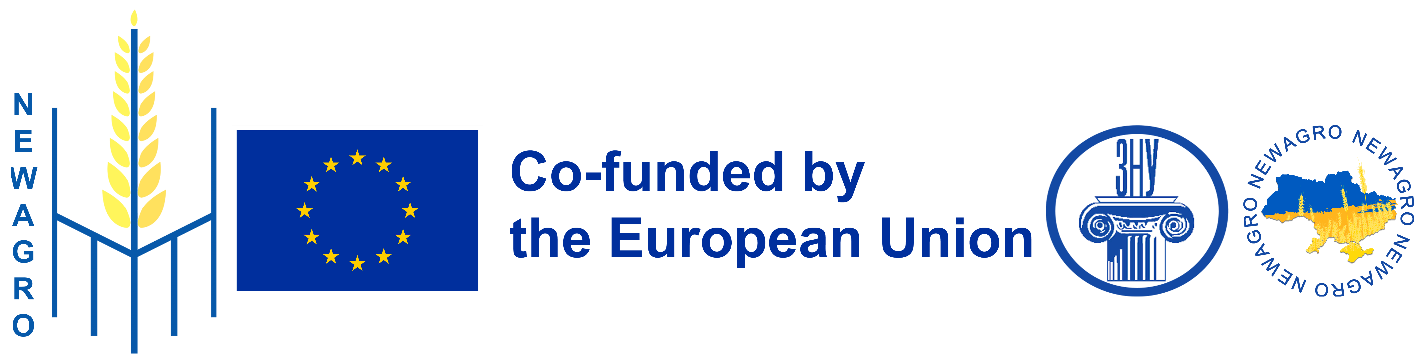 План
4. Органічний день ЄС. Огляд та аналіз результатів EU Organic Awards
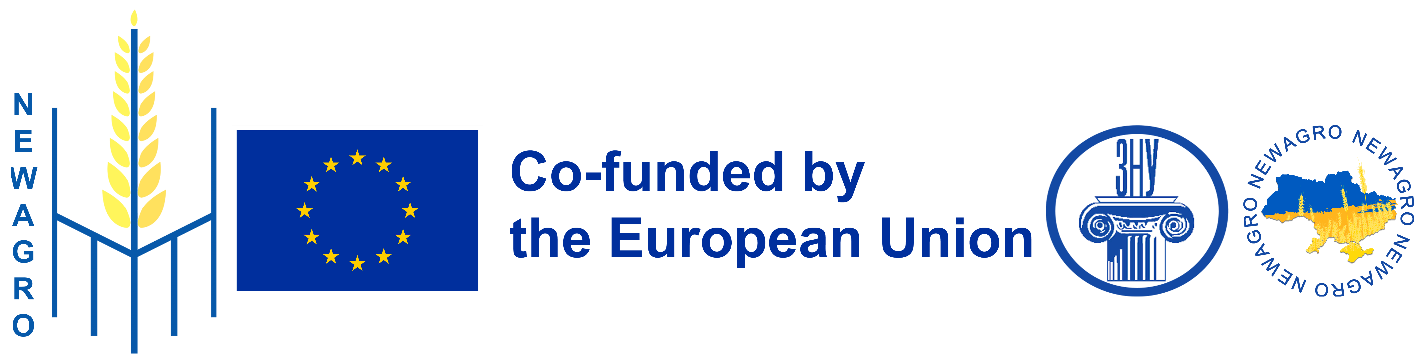 Завдання 4. Органічний день ЄС.
Студенти дають відповіді на питання: 
Що таке органічний день ЄС? 
Чому він потрібен? 
Яні номінації існують в EU Organic Awards?
У чому полягає «родзинка» бізнес-моделі фермеркиAwards 2023 - Best Organic Farmer: Clara Benito Pacheco?
    
Час: 10 хвилин.
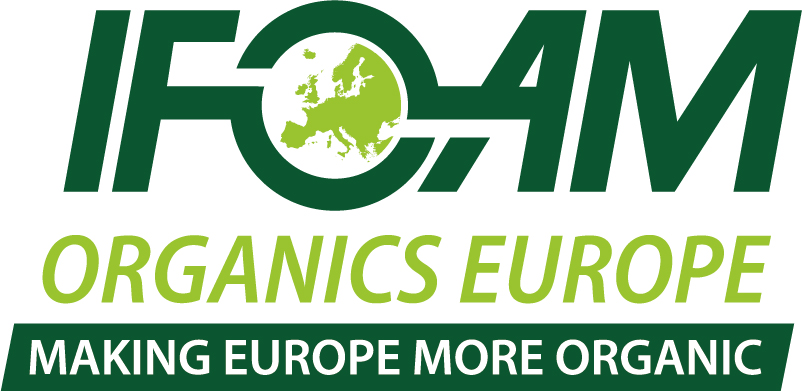 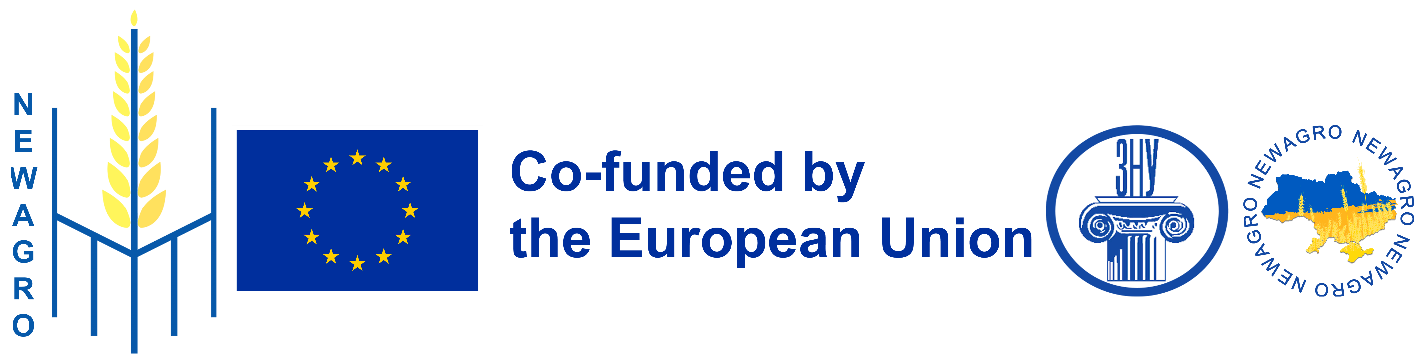 Органічний день ЄС
23 вересня
Що таке Органічний день ЄС? Органічний день ЄС  - це ідеальна нагода широко відзначити розвиток органічного сектору та оцінити прогрес Європи на шляху до досягнення мети – 25% органічних земель до 2030 року.

Офіційно започаткований у 2021 році  Європейським Парламентом, Комісією та Радою Європейського Союзу, цей день є нагодою, серед іншого, оцінити тенденції споживчого попиту, продовжити підвищення обізнаності про органіку в ланцюжку постачання та, нарешті, визначити нові цілі для майбутнього органічного виробництва в Європі.

В цей день святкують органічний день в Інтернеті, а також організовують власні заходи у контексті висвітлення чотирьох ціннісних орієнтирів: Здоров’я, Екологія, Справедливість і Турбота.
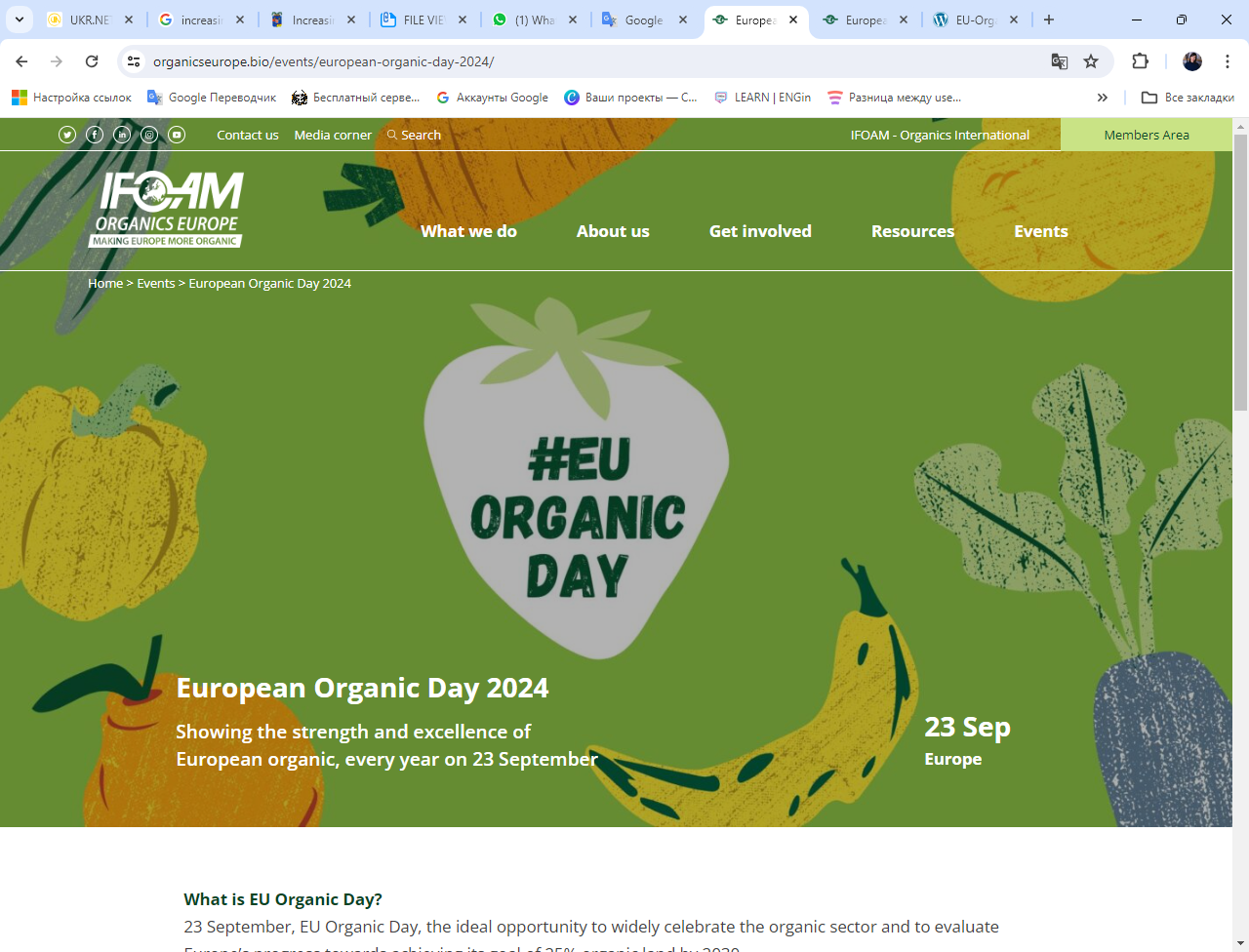 https://agriculture.ec.europa.eu/news/eu-organic-day-highlighting-excellence-across-organic-value-chain-through-second-eu-organic-awards-2023-09-25_en
EU Organic Day: Highlighting excellence across the organic value chain through the second EU Organic Awards
https://agriculture.ec.europa.eu/news/finalists-announced-2023-eu-organic-awards-2023-07-18_en
Finalists announced for the 2023 EU Organic Awards
Органічний день ЄС
Чому органічний день ЄС?Започаткування щорічного Органічного дня в ЄС є продовженням  Плану дій щодо розвитку органічного виробництва,  ухваленого Комісією 25 березня 2021 року, який оголосив про створення такого дня для підвищення обізнаності про особливості та переваги органічного виробництва.
План дій спрямований на стимулювання органічного виробництва та споживчого попиту на органічну продукцію, тому, разом із  нагородами ЄС Organic Awards , Органічний день ЄС відзначає момент високої мети органіки в Європі.
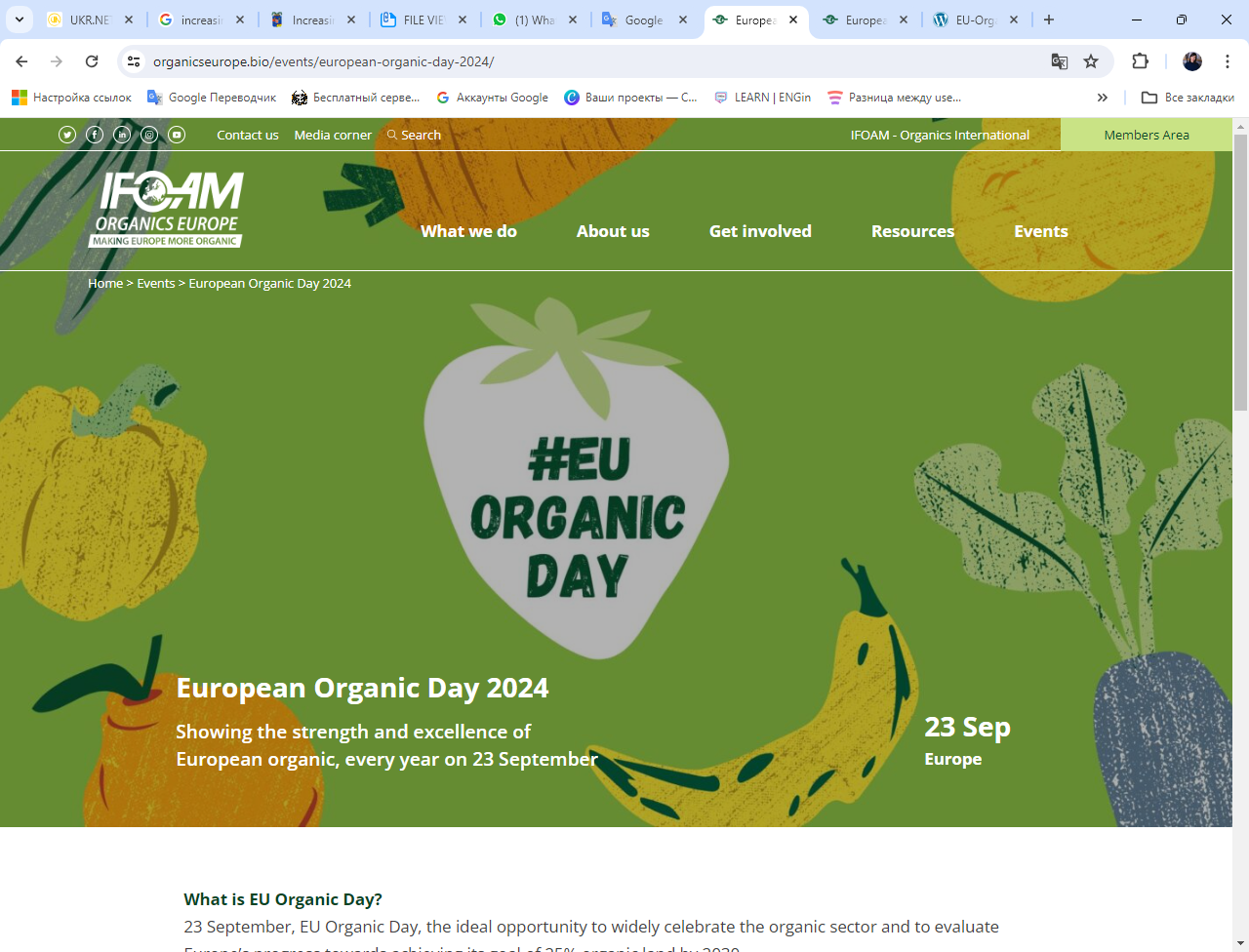 Best organic farmer (male): David Pejic (Croatia) • Best organic farmer (female): Nazaret Mateos Álvarez (Spain) • Best organic city: Gemeinde Seeham am Obertrumer See (Austria) • Best organic region: Occitanie (France) • Best organic bio-district: Associazione Bio-Distretto Cilento (Italy)  • Best organic SME: Goodvenience.bio GmbH (Germany) • Best organic food retailer: La Ferme à l’Arbre de Liège (Belgium) • Best organic restaurant: Lilla Bjers HB (Sweden)
the EU Organic Awards 2023
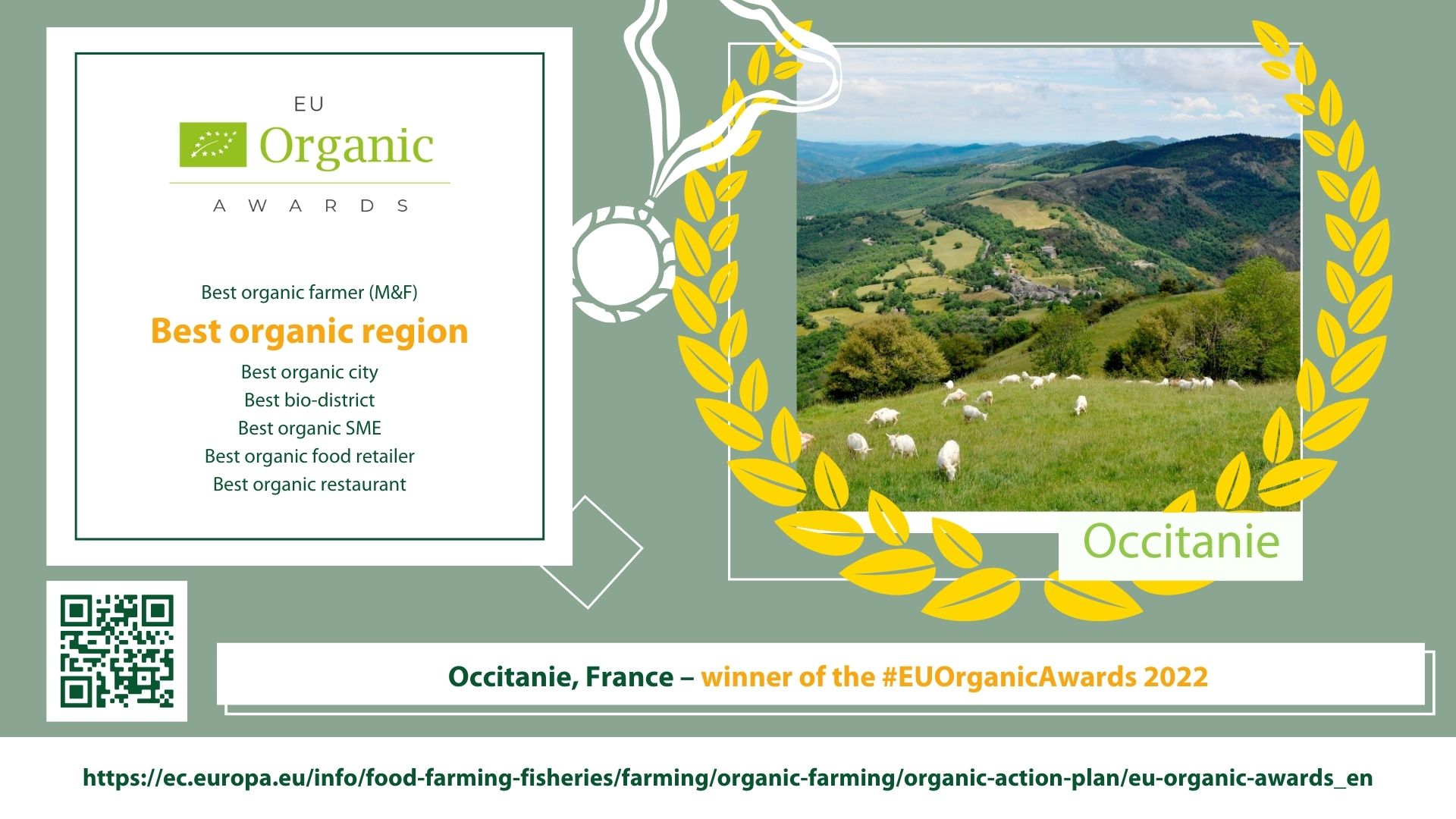 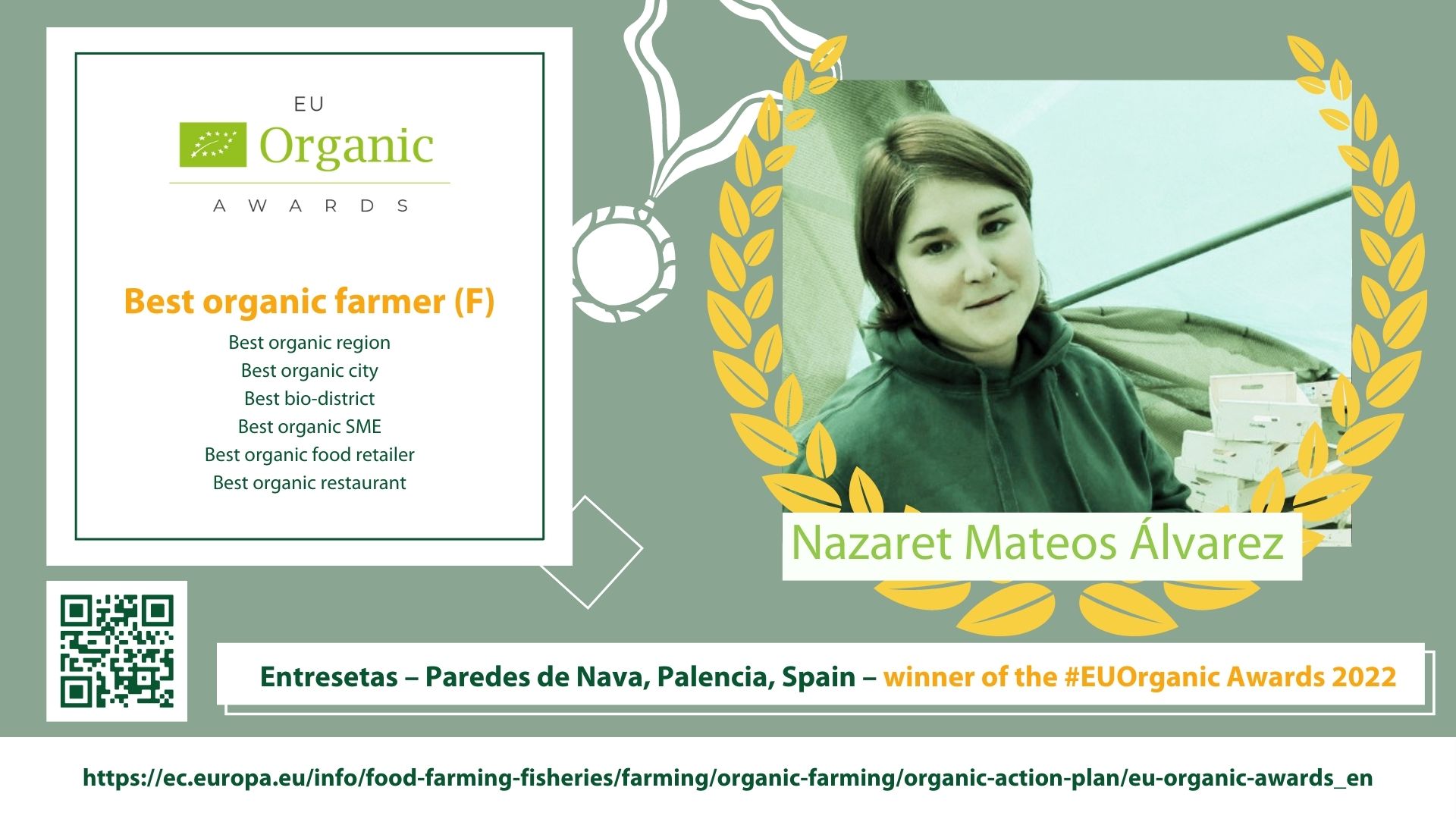 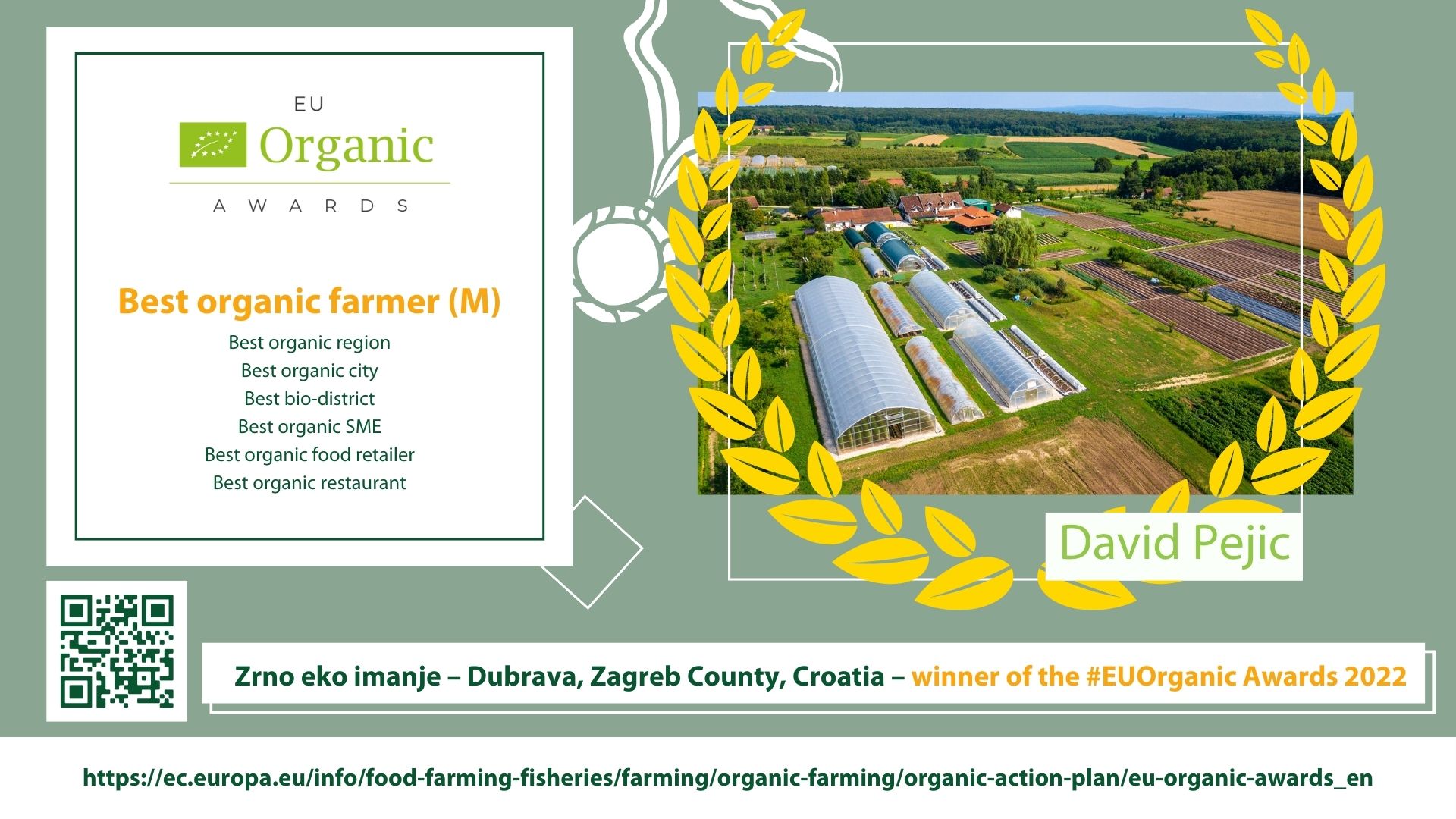 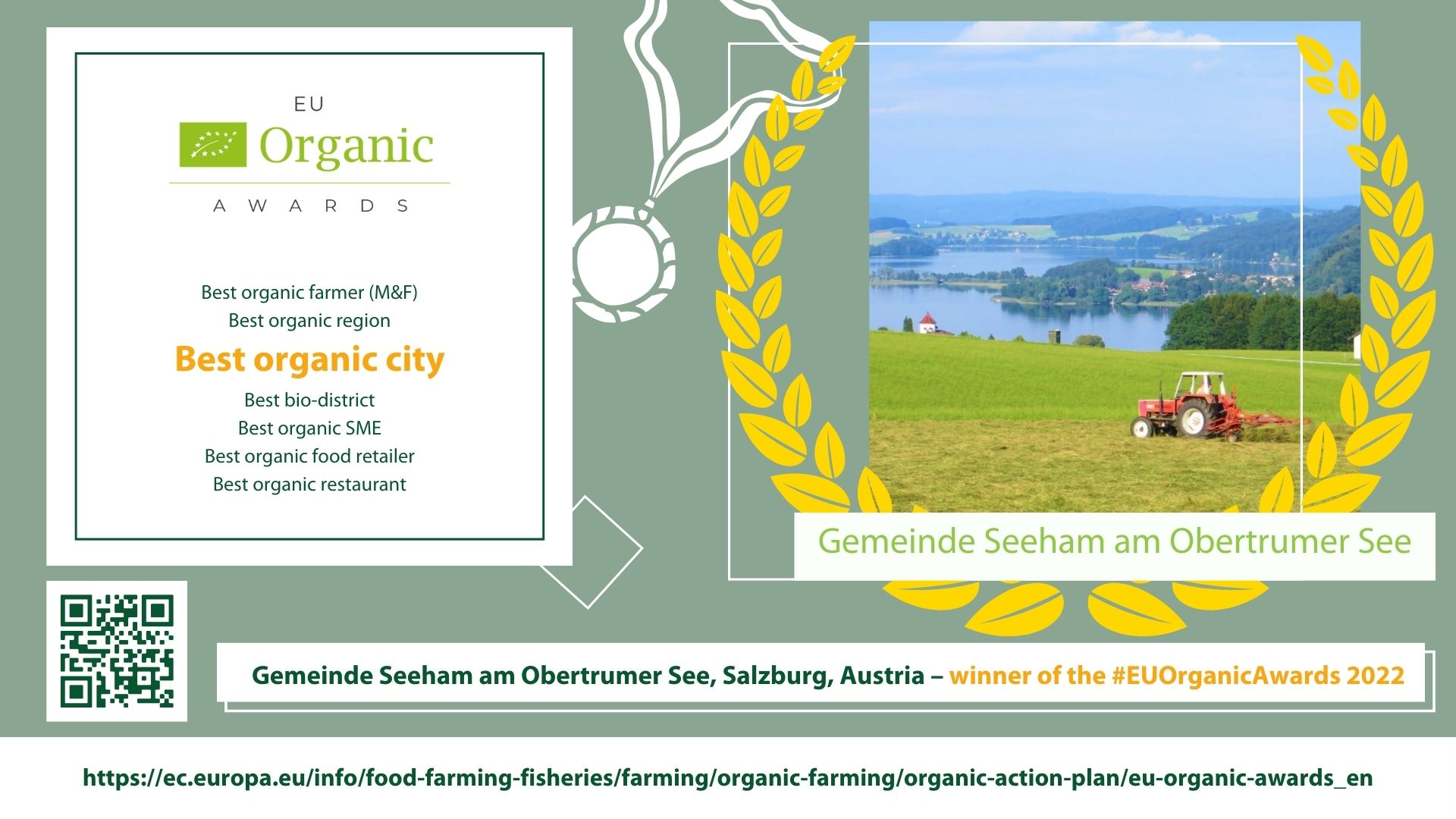 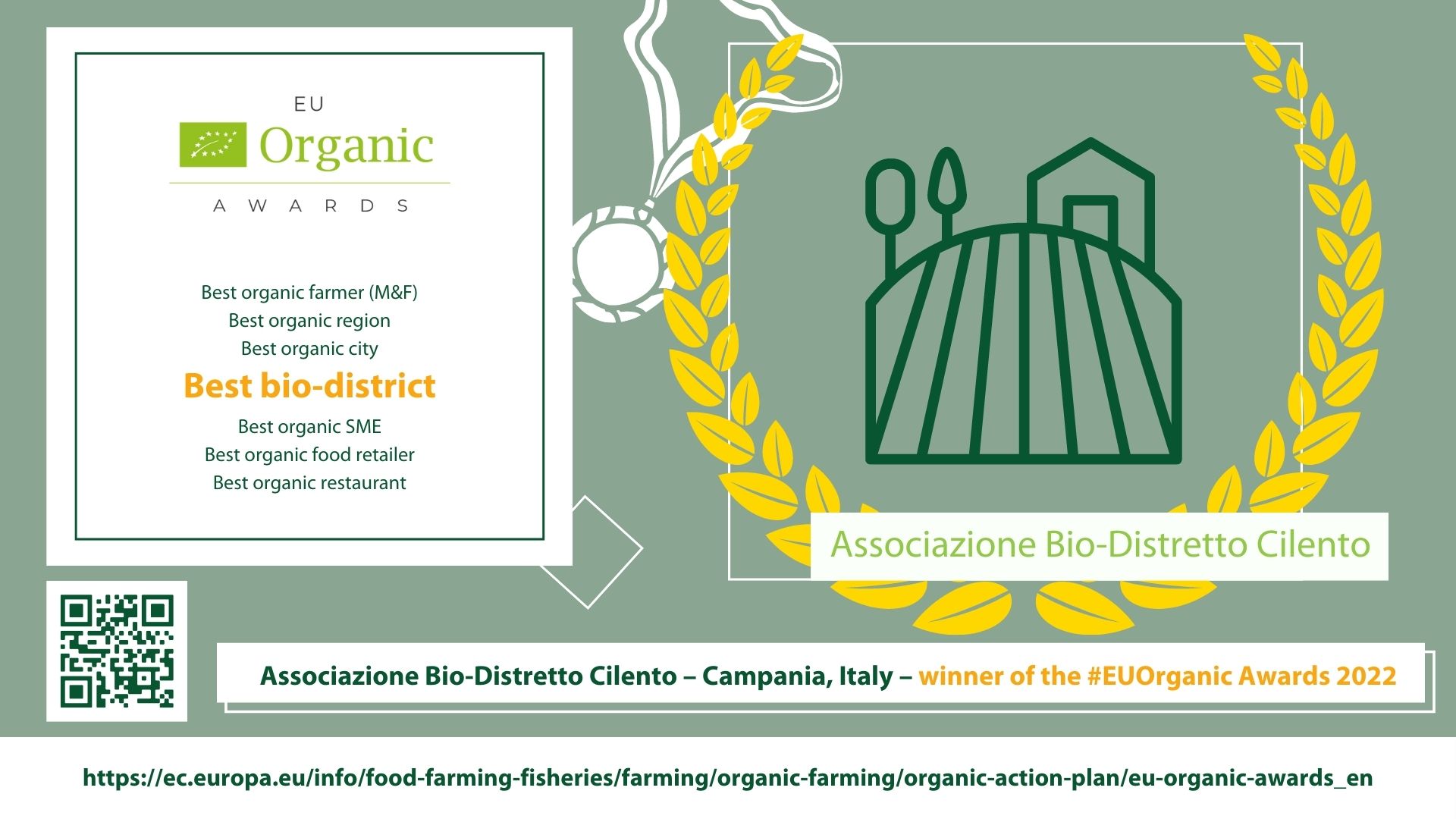 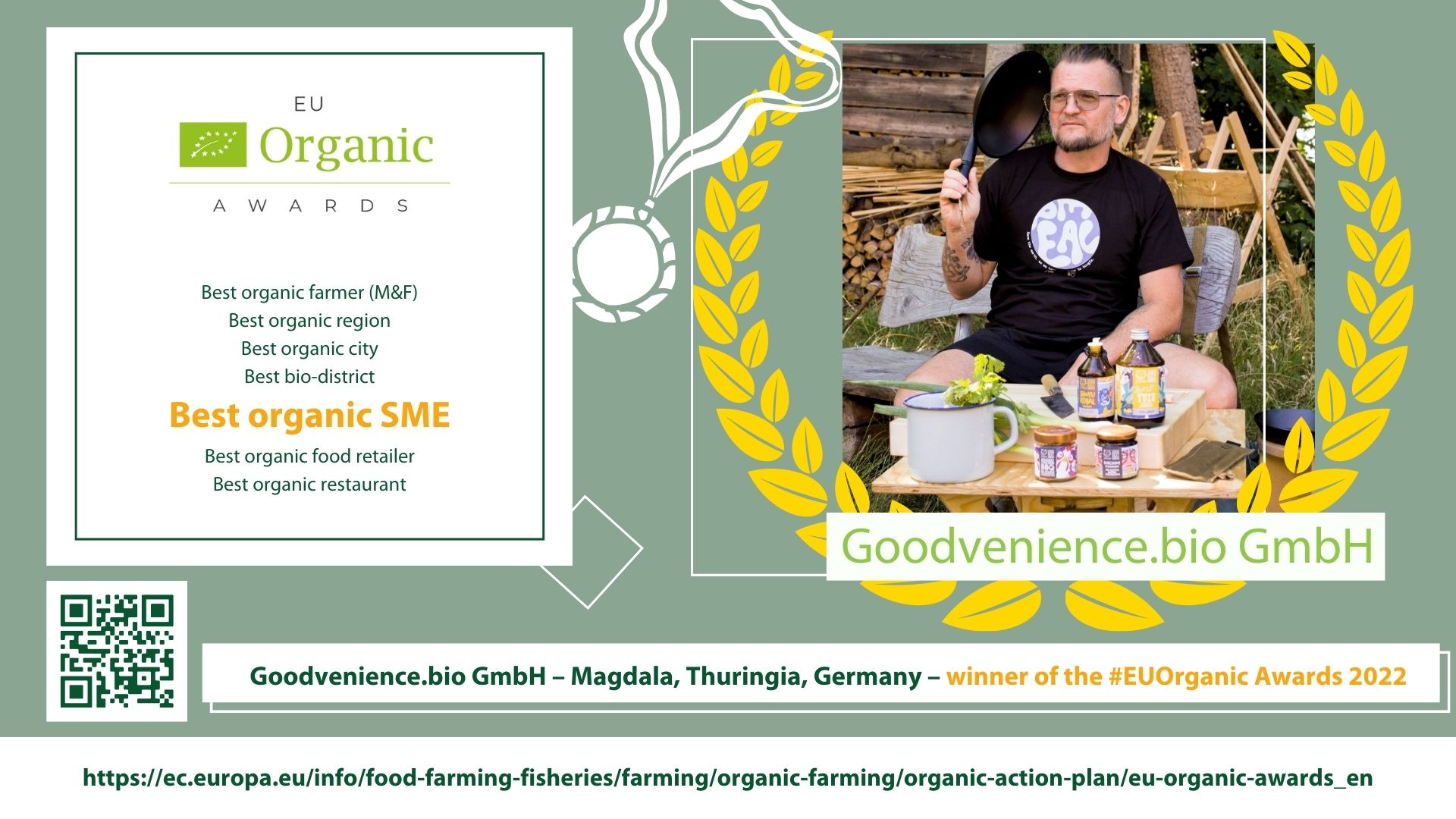 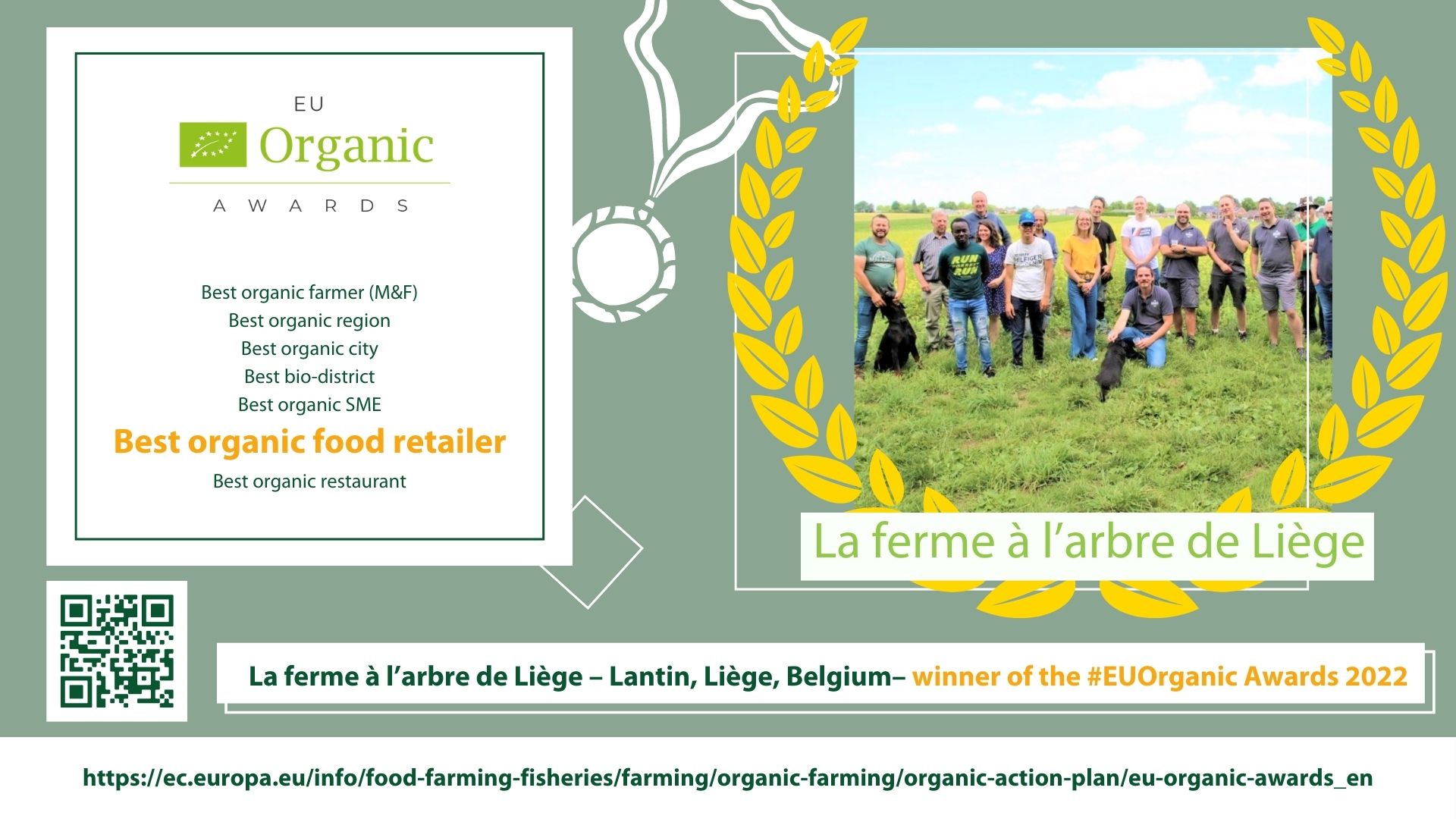 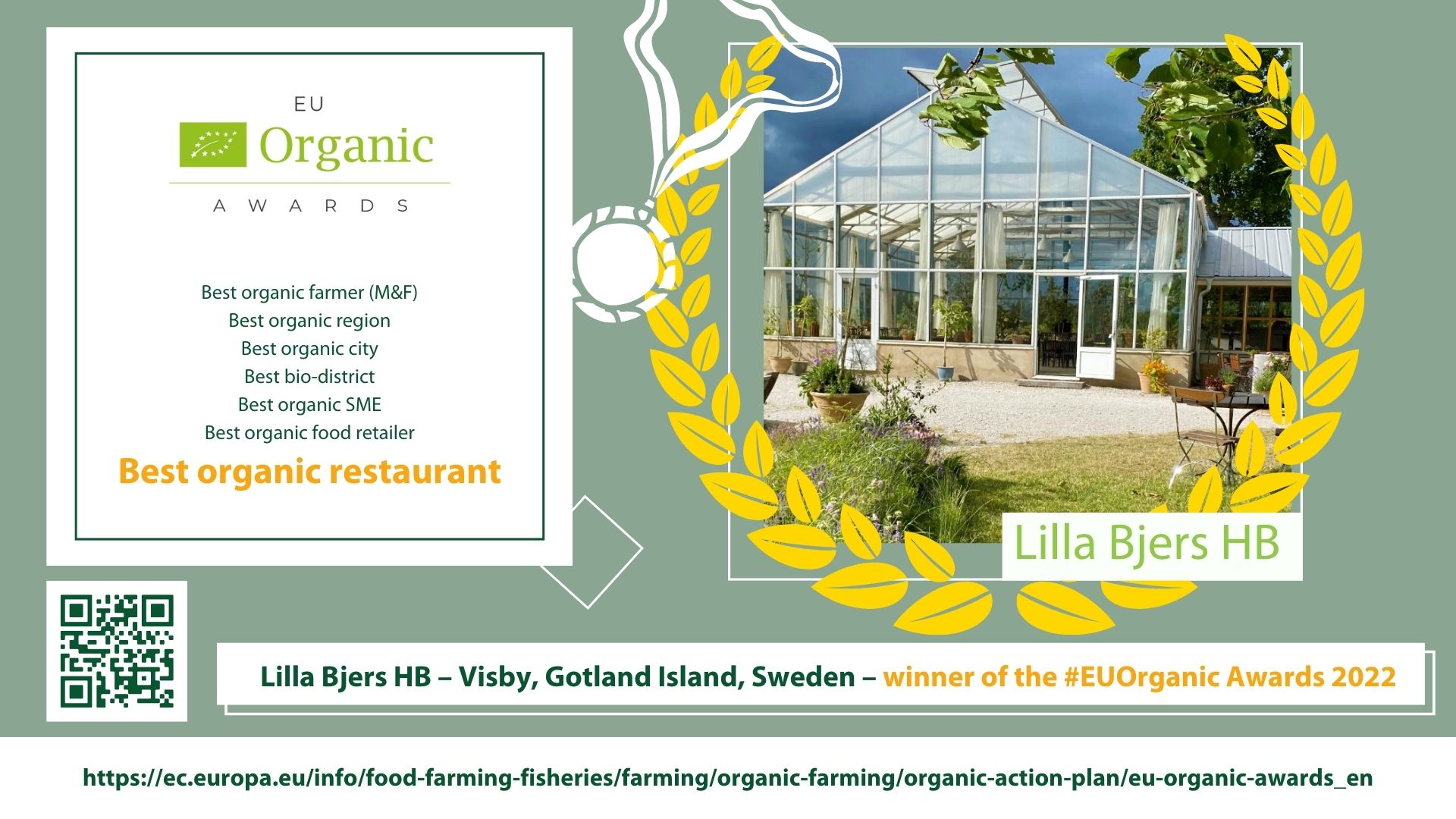 0:00 / 1:25
#EUOrganic Awards 2023 - Best Organic Farmer: Clara Benito Pacheco
Завдання 5. Популяризація органіки
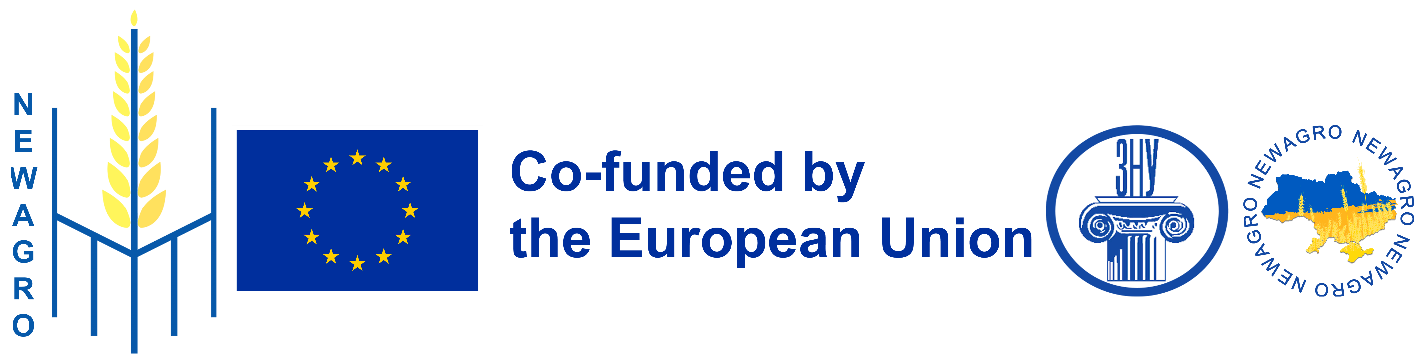 Завдання в групах (40 хвилин) 
«Популяризація органіки» 

Чому ви це хочете зробити? Яку проблему хочете вирішити? Ваша мотивація? 
Мета проєкту
Місце та термін реалізації
Короткий опис: Що будете робити?
Цільові групи та зацікавлені сторони
Як і яких партнерів залучите?
Як будете робити дисемінацію? 
Де знайдете фінансування? Які будуть витрати на заходи? 
Досягнуті результати

Команда: координатор, економіст, юрист, івент-менеджмер, SMM-менеджер, стейкхолдери.
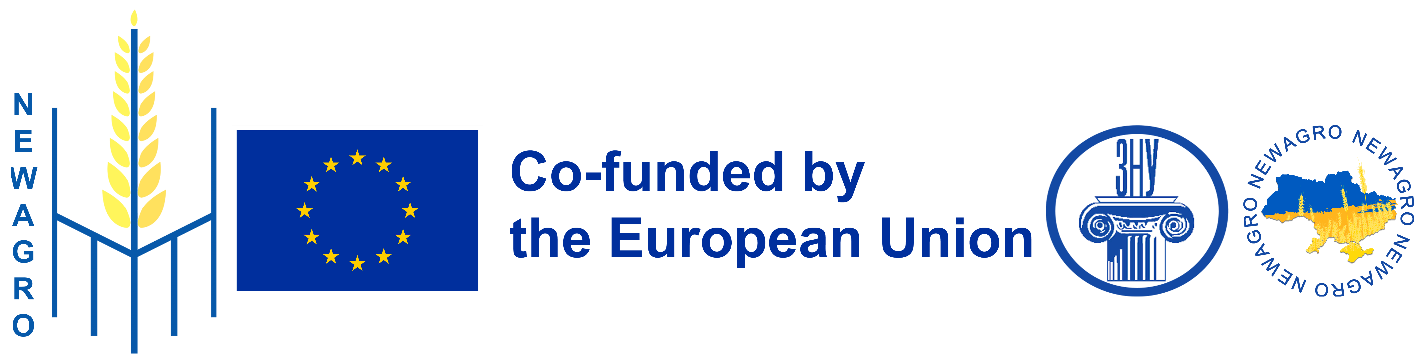 Завдання в групах (40 хвилин) 
«Популяризація органіки» 

Розподіліть ролі в команді, здійсніть мозковий штурм з урахуванням досліджуваної громади з попередніх завдань, підготуйте презентацію міні-проєкту  в програмі Canva та інформаційні матеріали до вашого заходу (листівку, плакат, оголошення, банер і т.п.).

Презентуйте ваш проєкт командою.
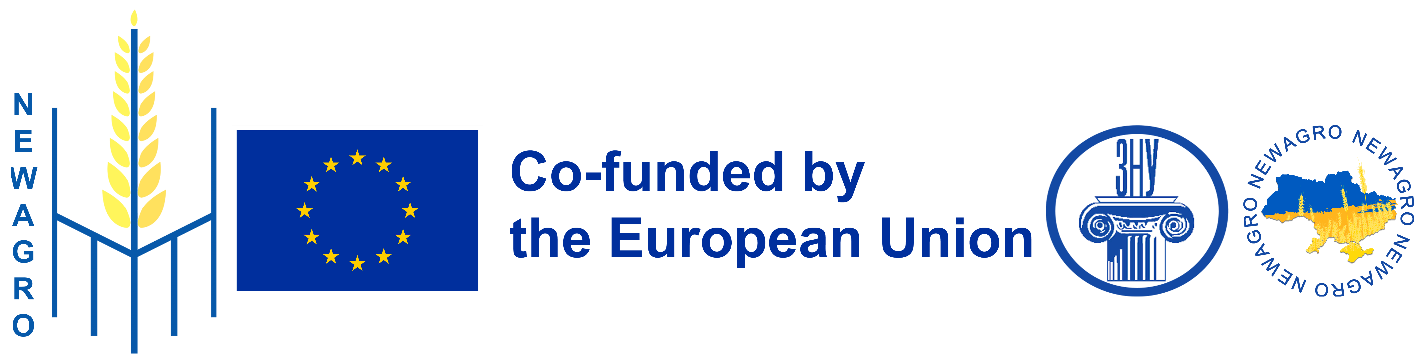